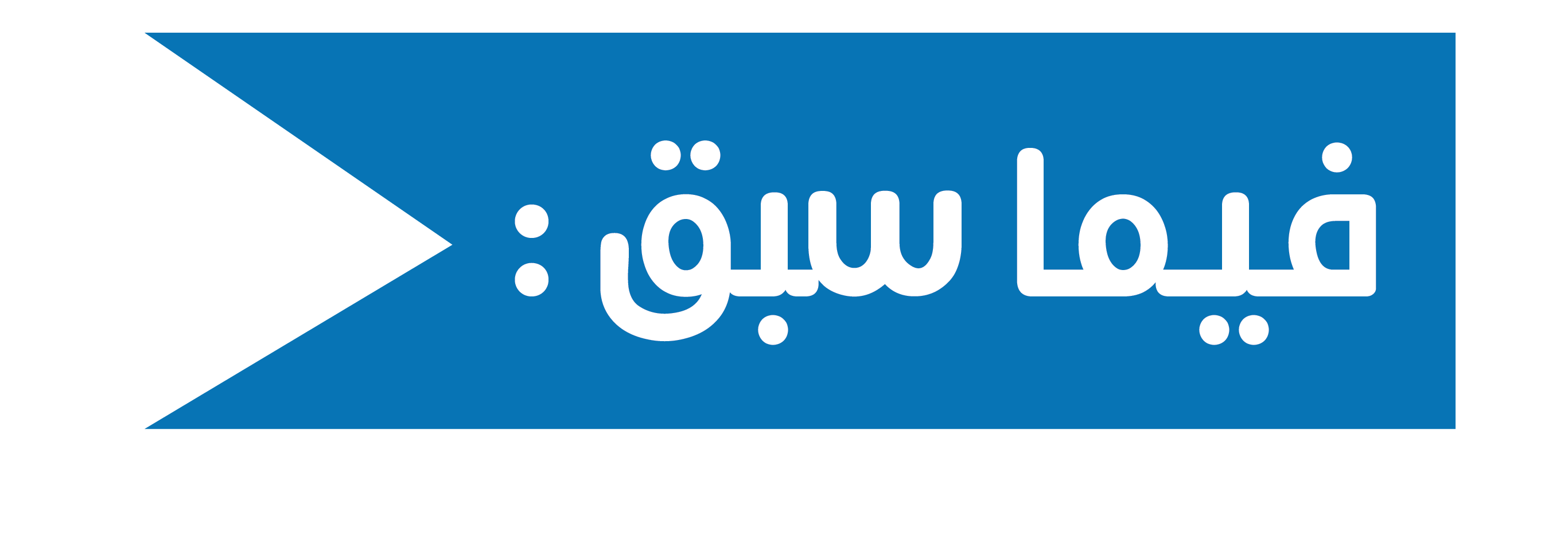 المفردات :
القانون العام والمميز
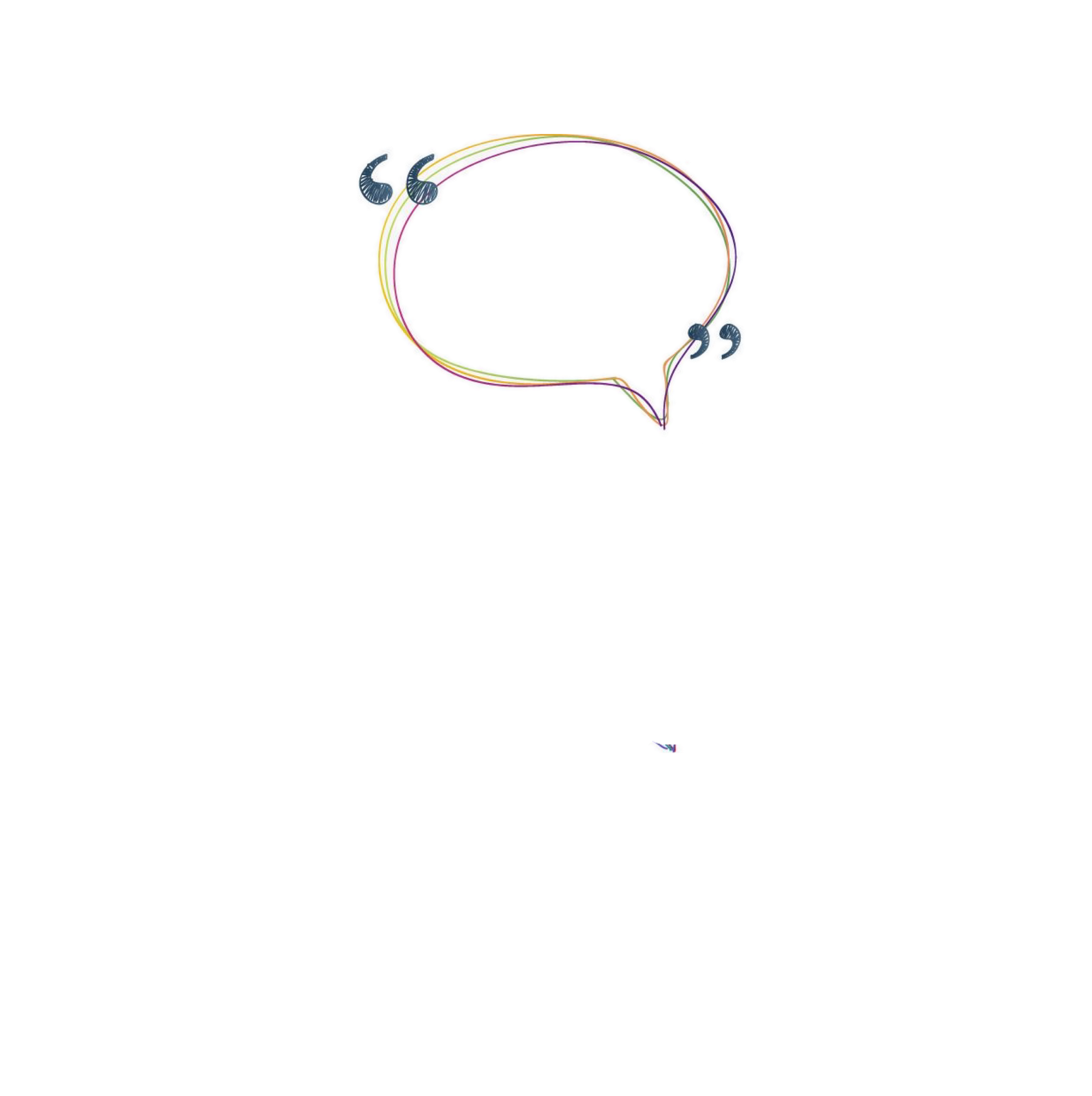 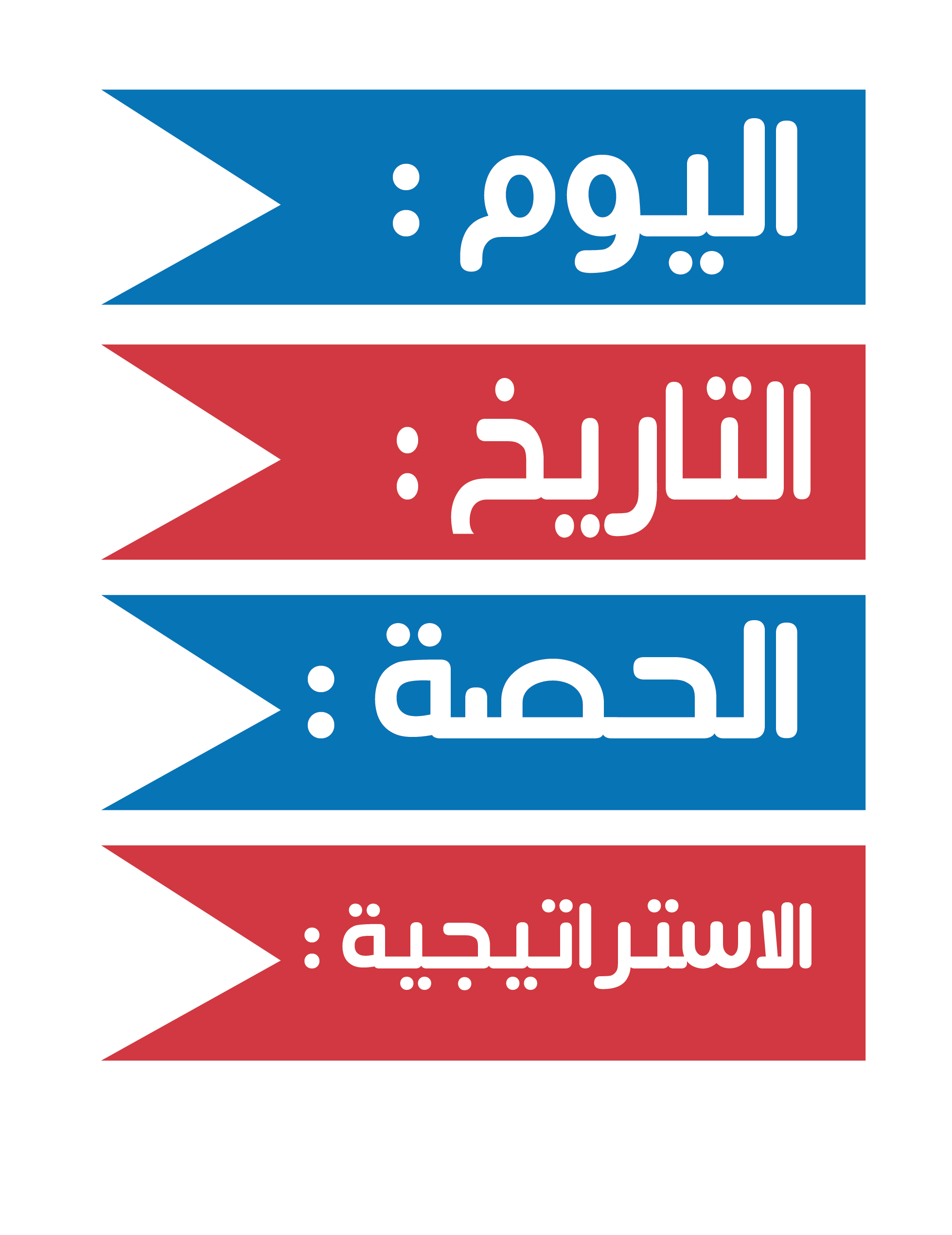 تمهيد :
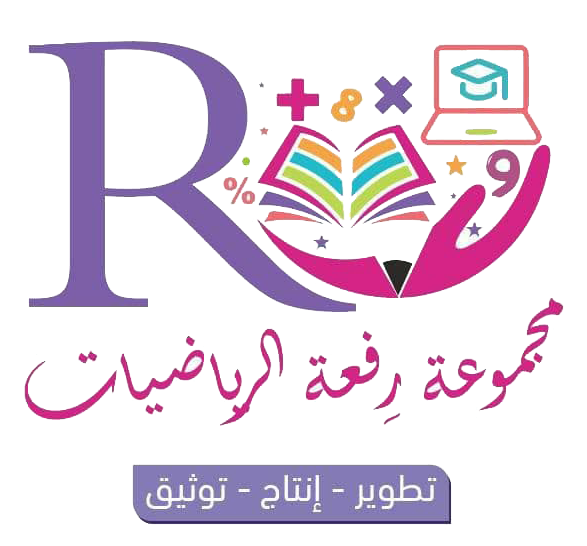 ماهي طرق حل المعادلات التربيعية ؟
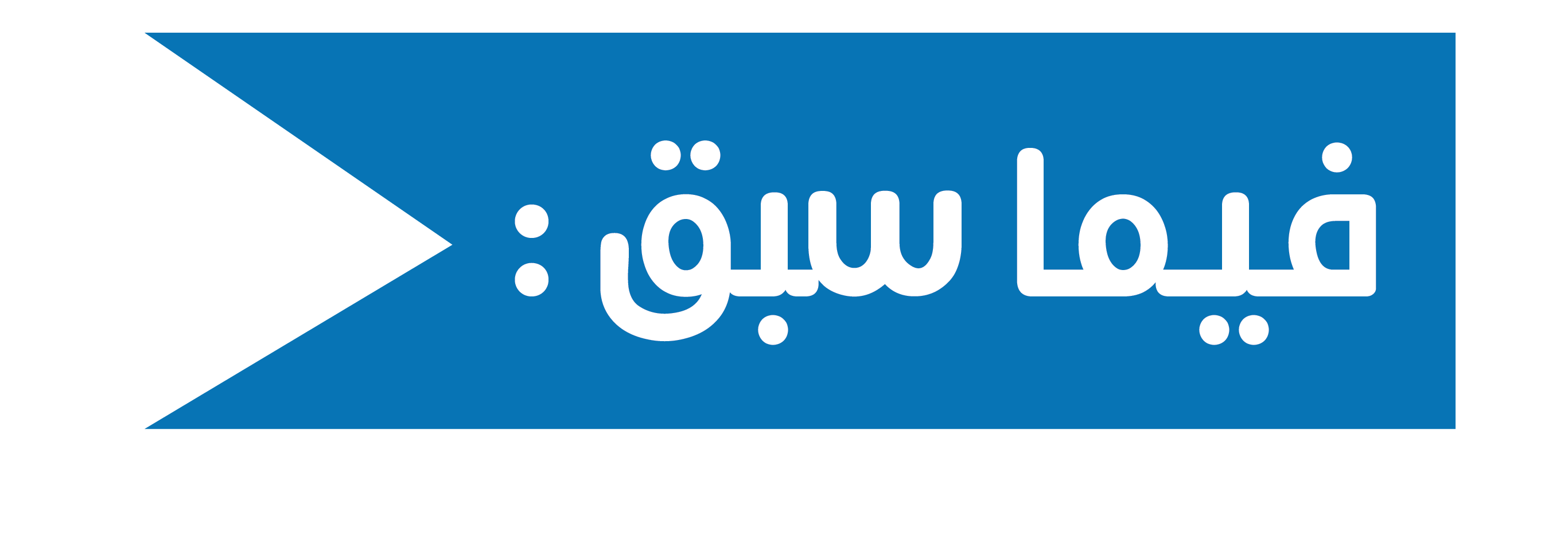 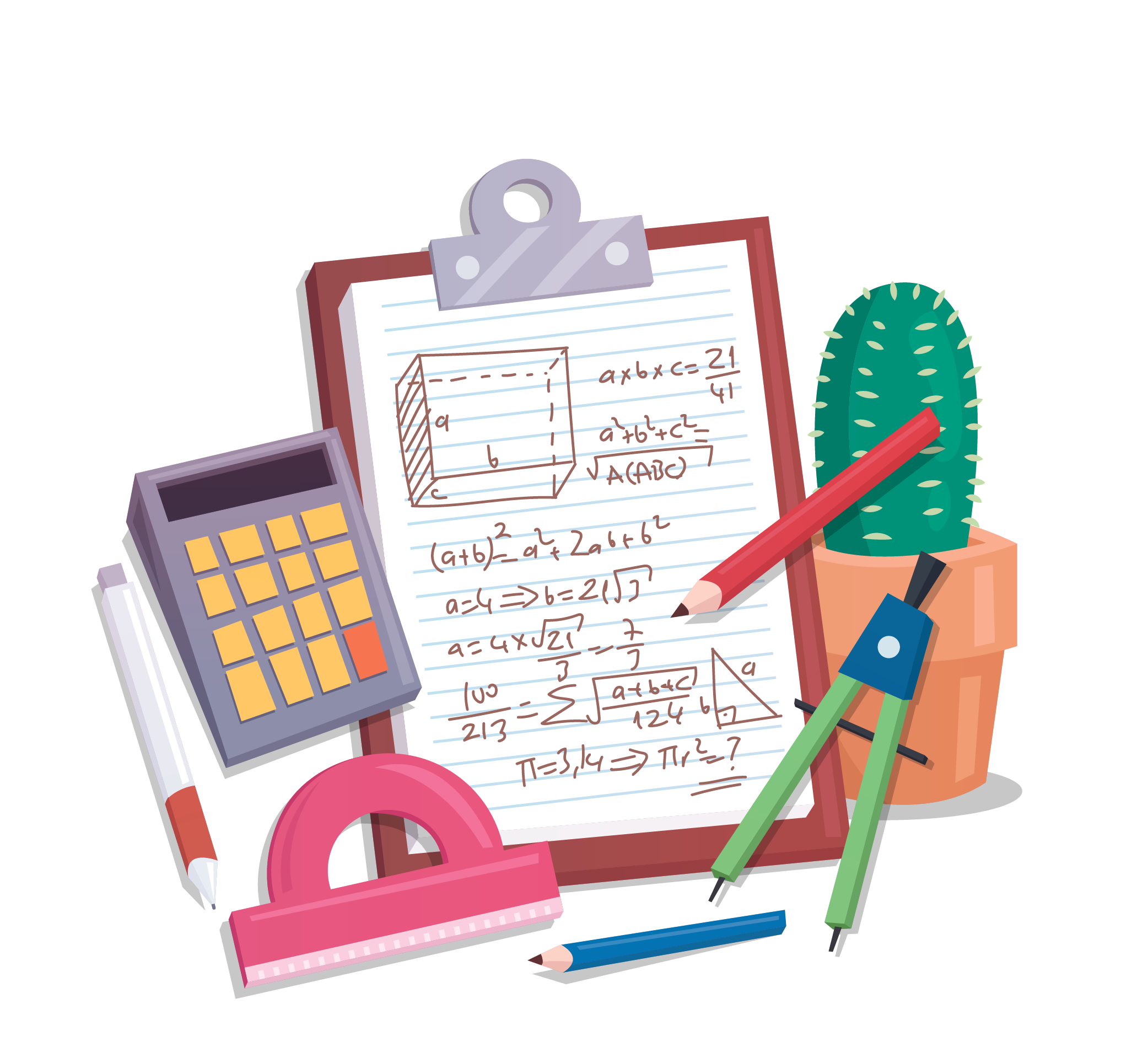 درستُ حل معادلات تربيعية بإكمال المربع  .
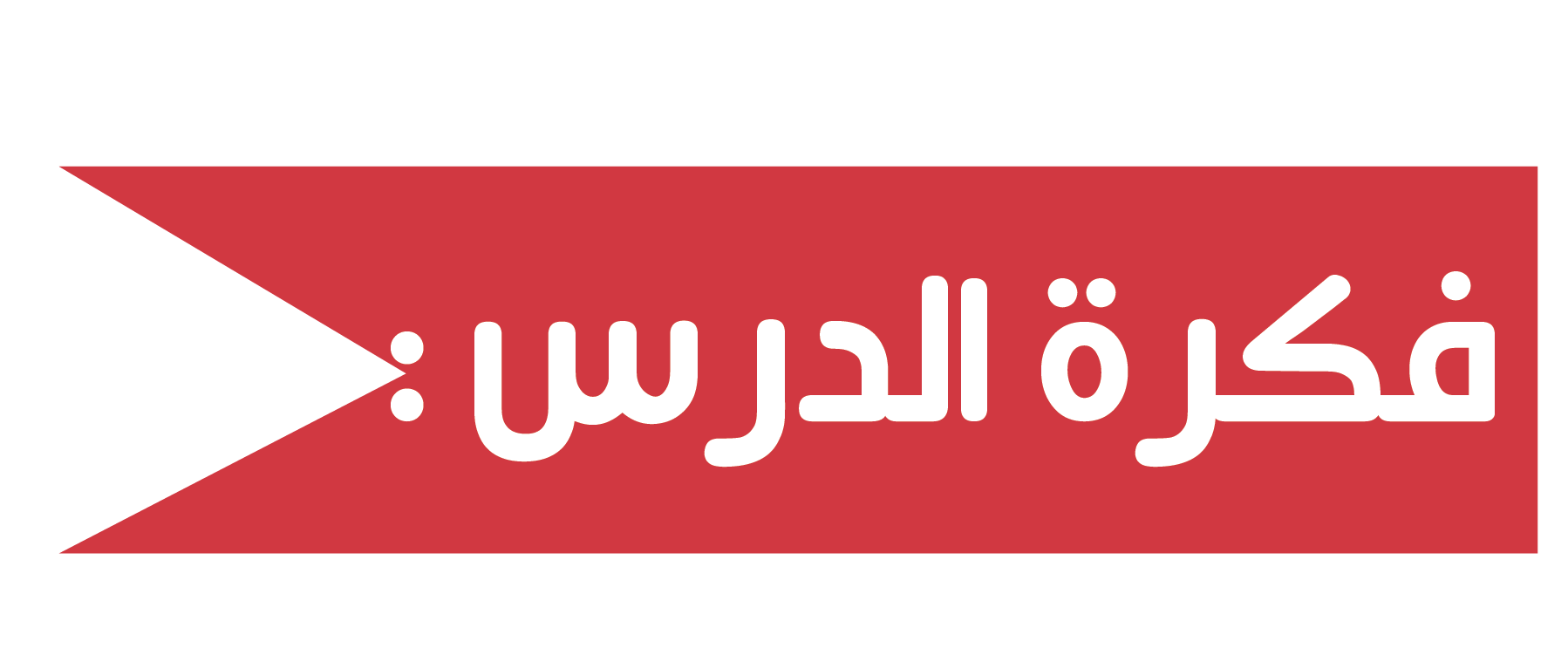 أحل معادلات تربيعية باستعمال القانون العام .
أستعمل المميز لأحدد عدد جذور معادلة تربيعية وأنواعها .
القانون العام .
المميز .
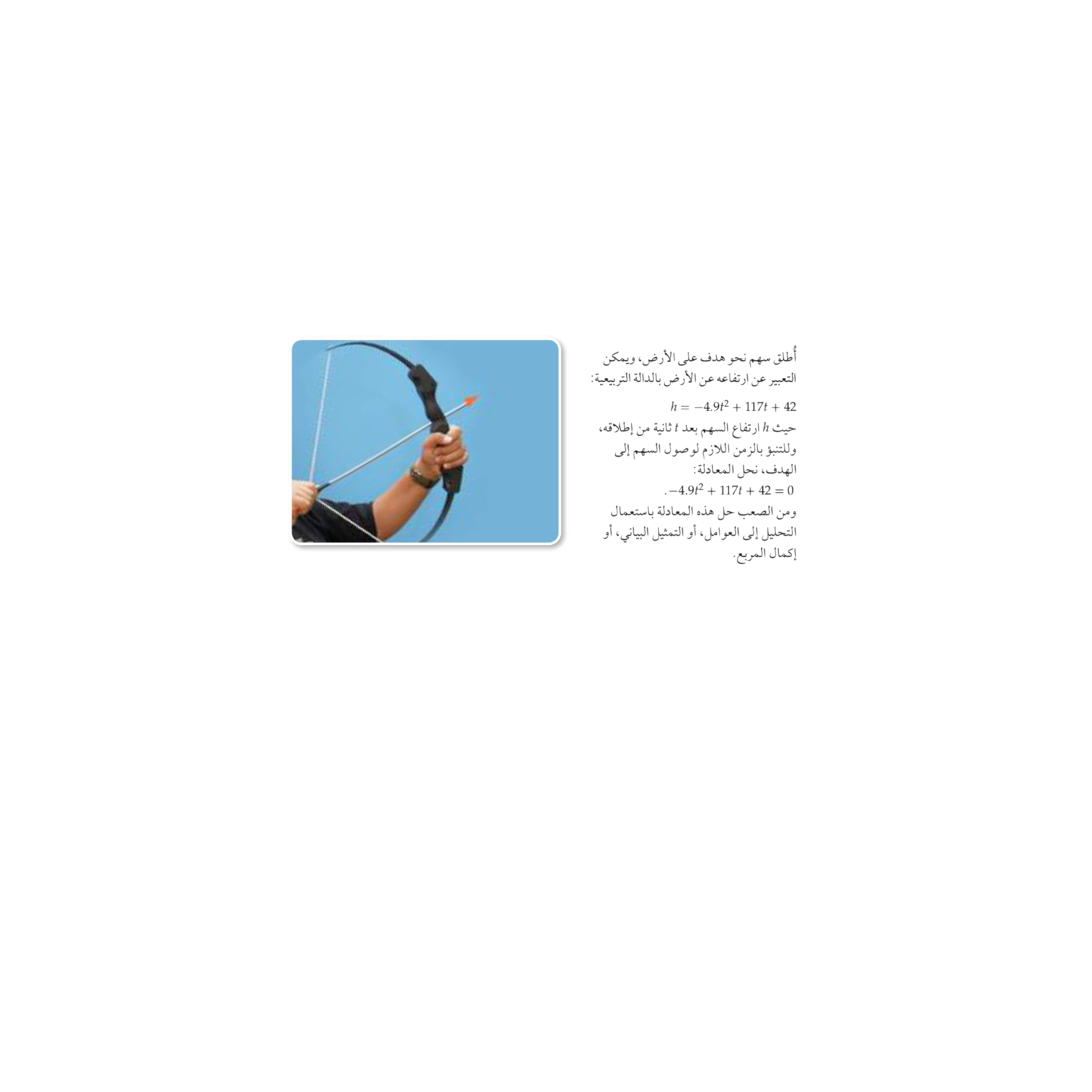 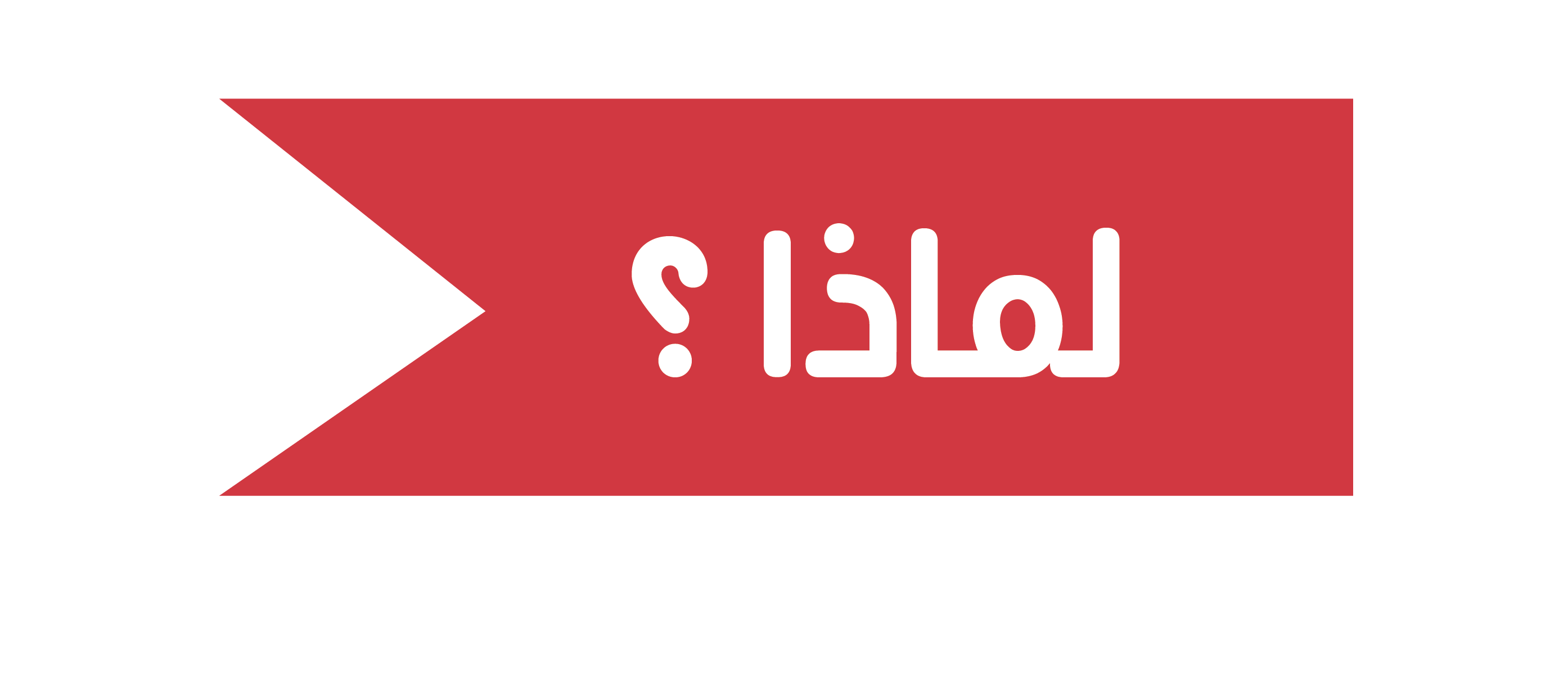 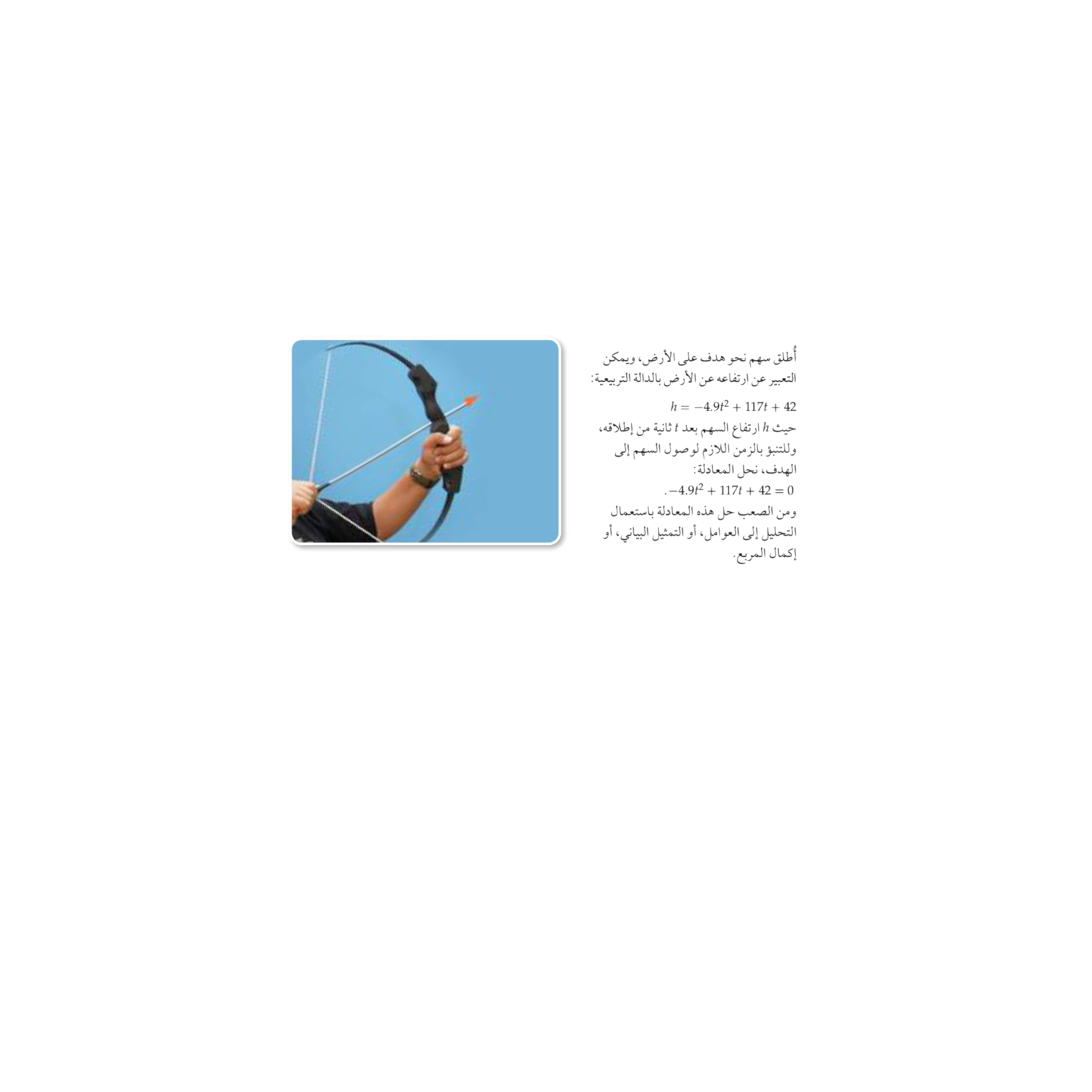 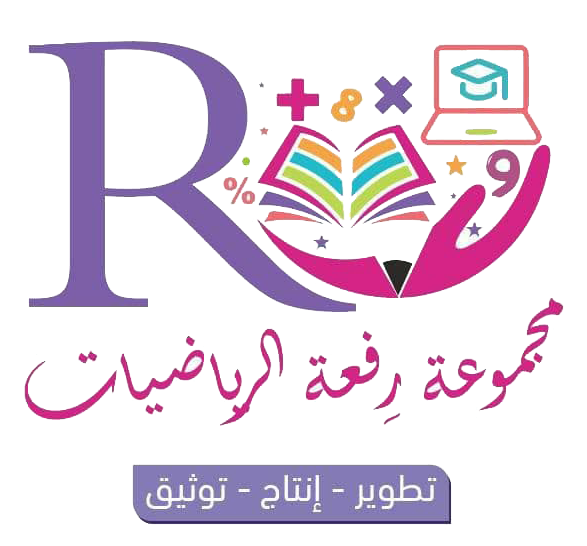 ما  تأثير زيادة قيمة t   في المعادلة على قيمة  h   ؟
ما  شكل  تمثيل  المعادلة  البياني ؟
ما  اتجاه فتحة القطع المكافئ ؟
القانون العام
التمثيل البياني
التحليل إلى العوامل
الجذر التربيعي
إكمال المربع
طرق حل المعادلات التربيعية
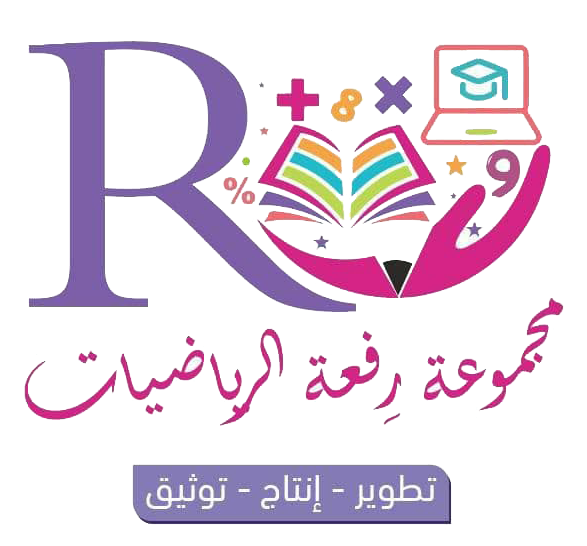 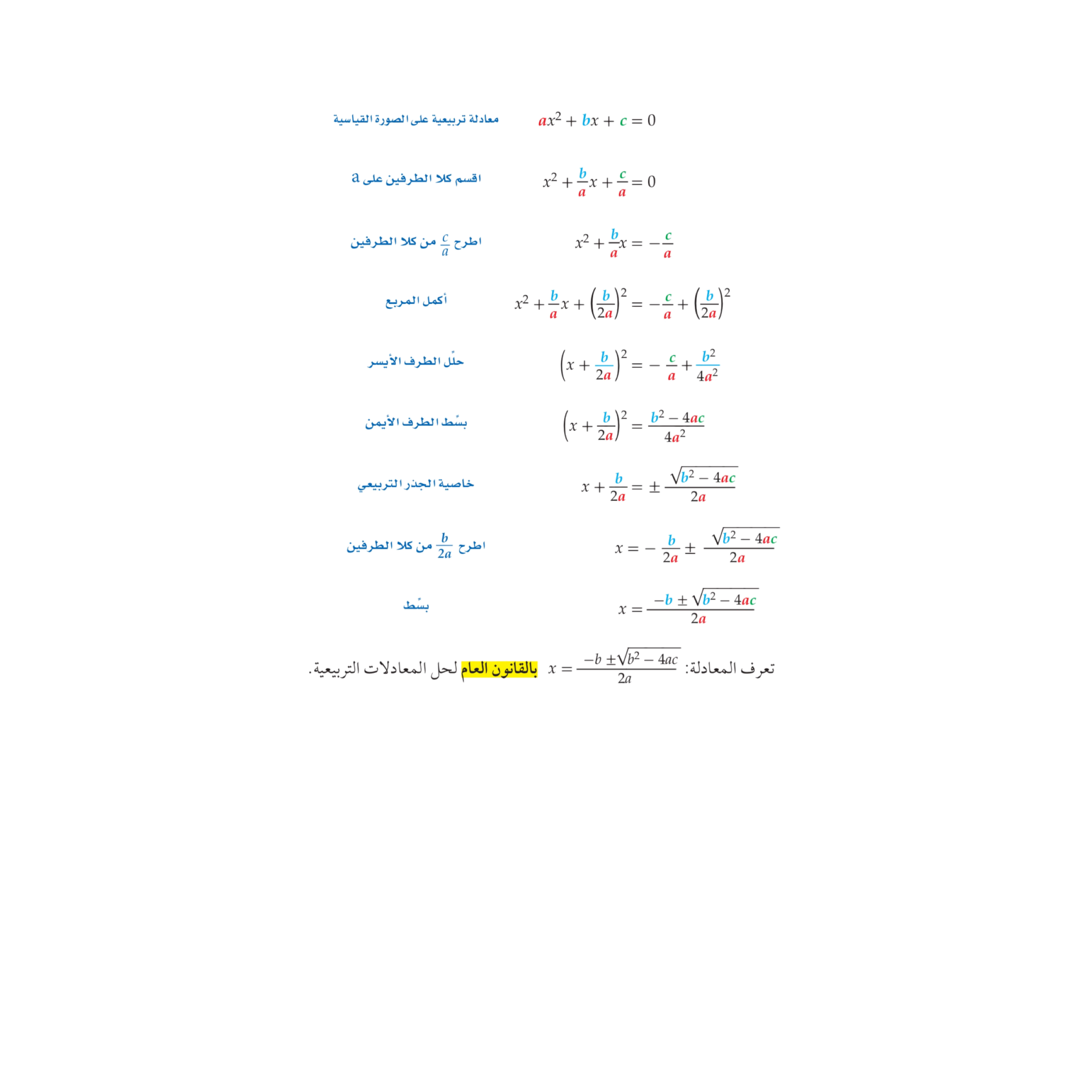 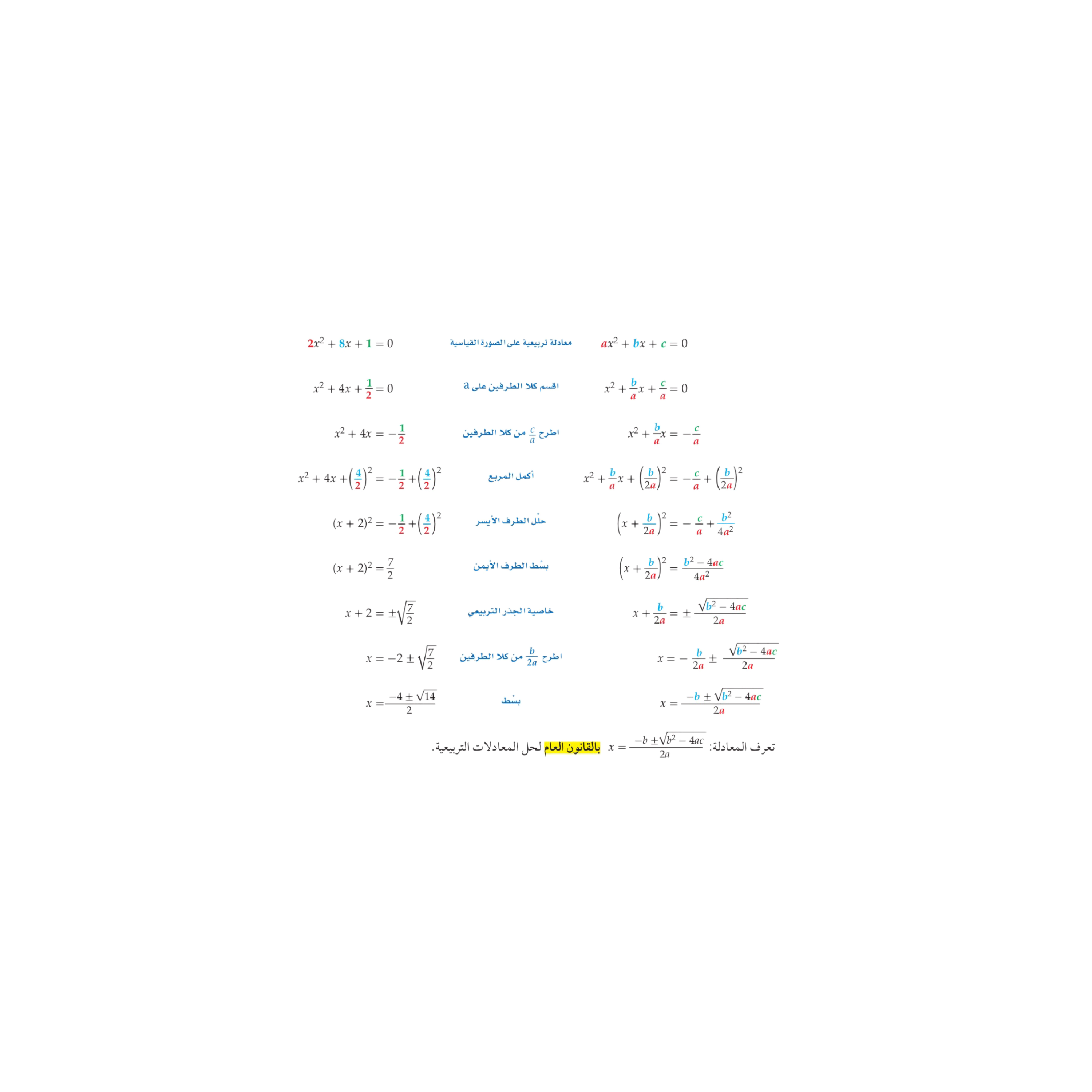 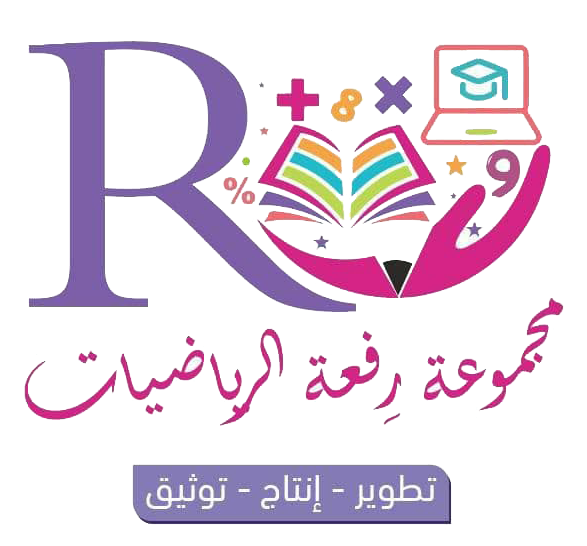 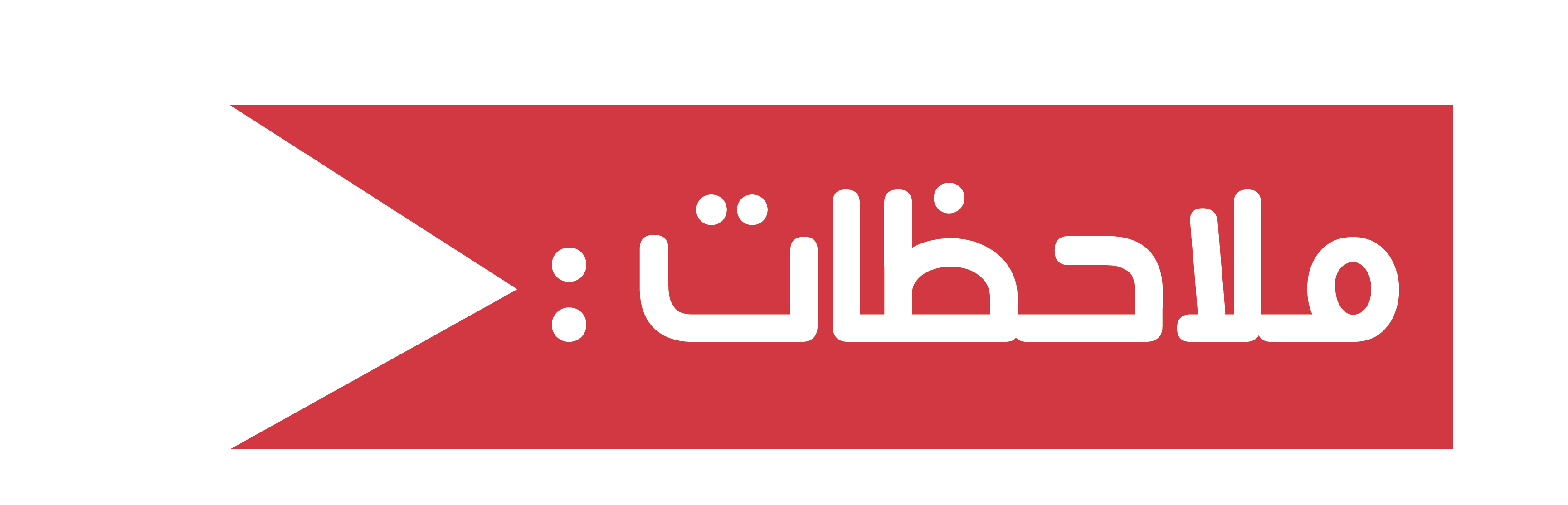 القانون العام لحل المعادلة التربيعية
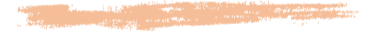 مثال
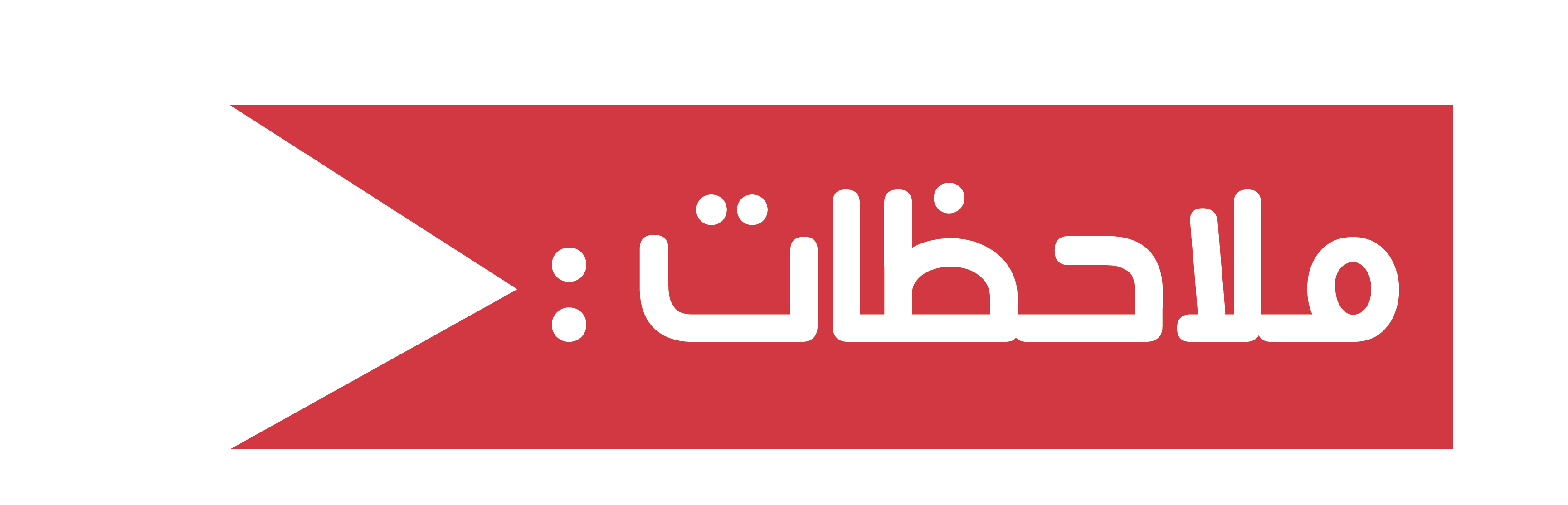 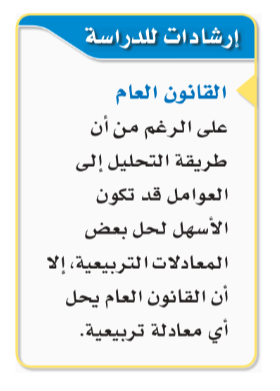 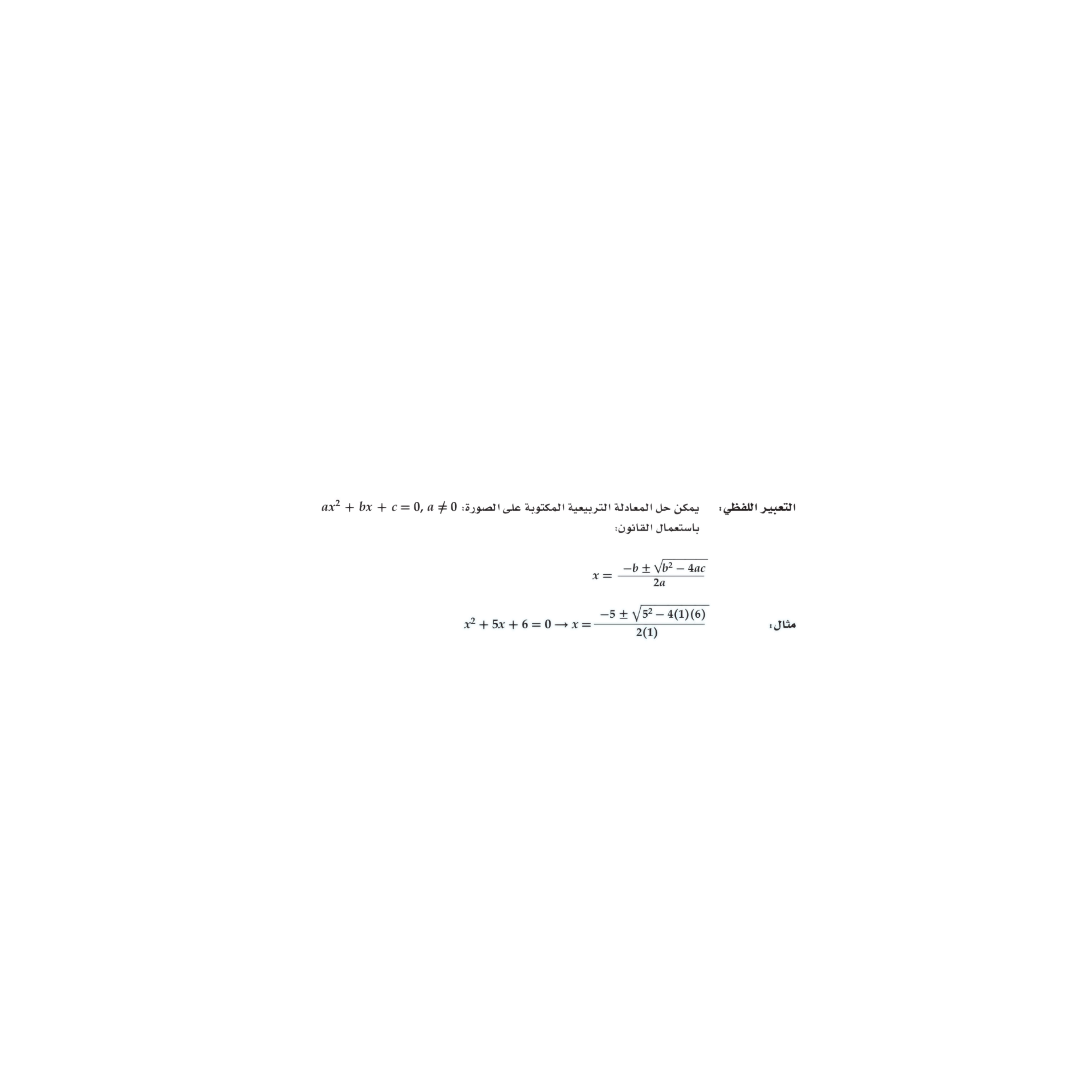 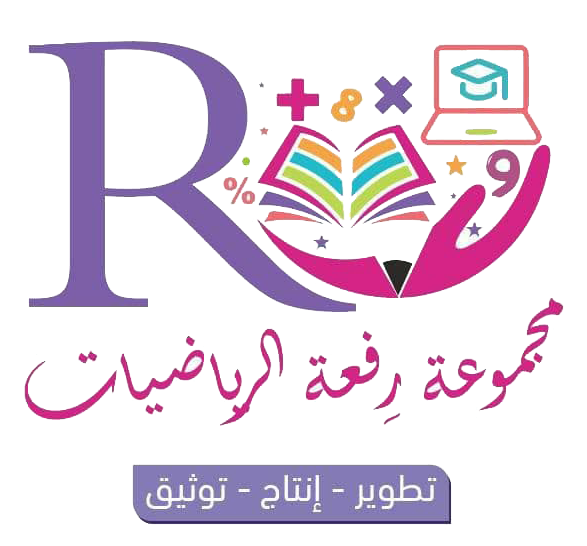 معادلة لها جذران نسبيان
، وحدد قيم كل من . a , b , c
ثم اعوض بعد ذلك بتلك القيم في القانون العام .
وعليه يكون الحلان هما : - 1 , 11
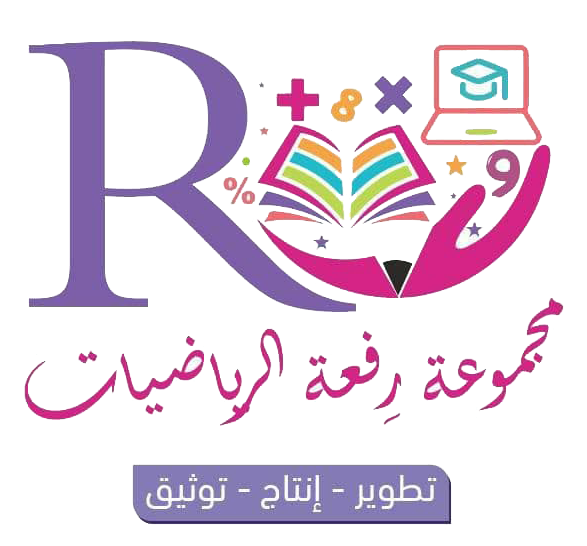 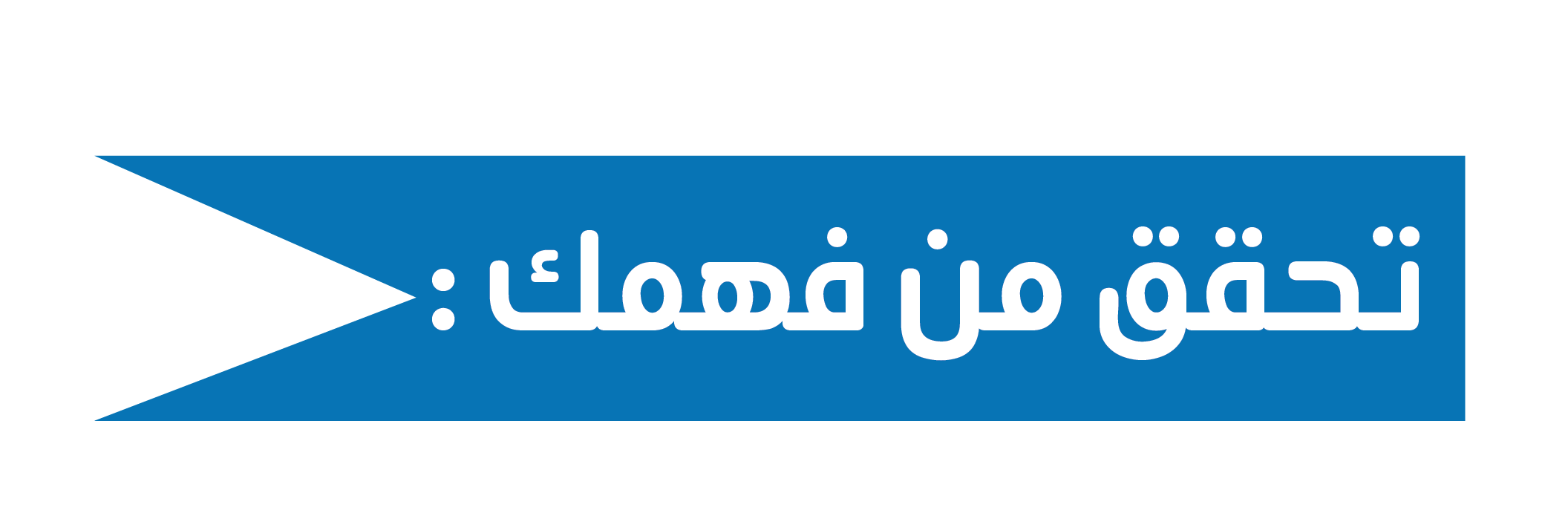 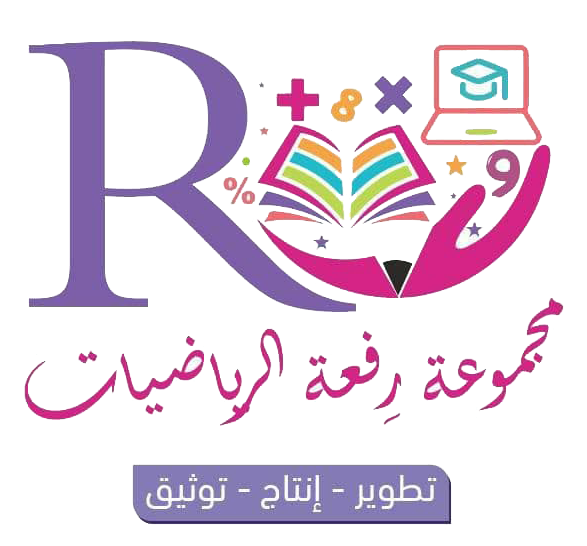 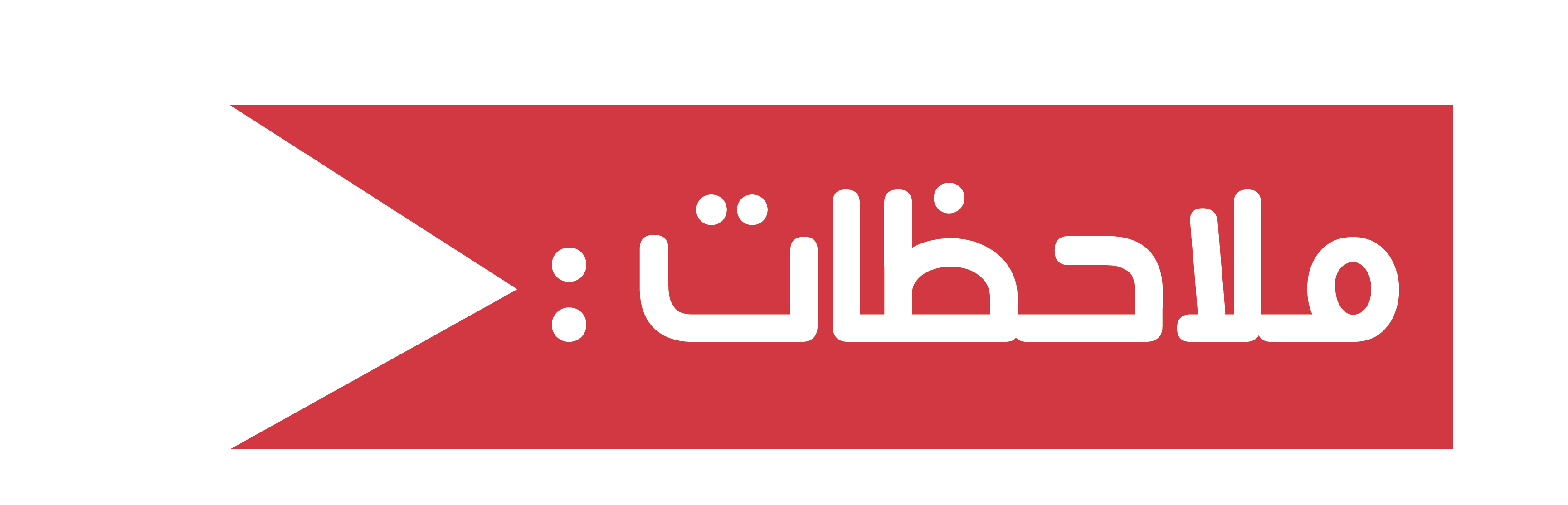 مثال
عندما يكون ماتحت الجذر في القانون العام صفرًا ، فإننا نحصل على جذر نسبي واحد، ويكون حل المعادلة في هذه الحالة هو هذا الجذر النسبي ، ولكنه مكرر مرتين .
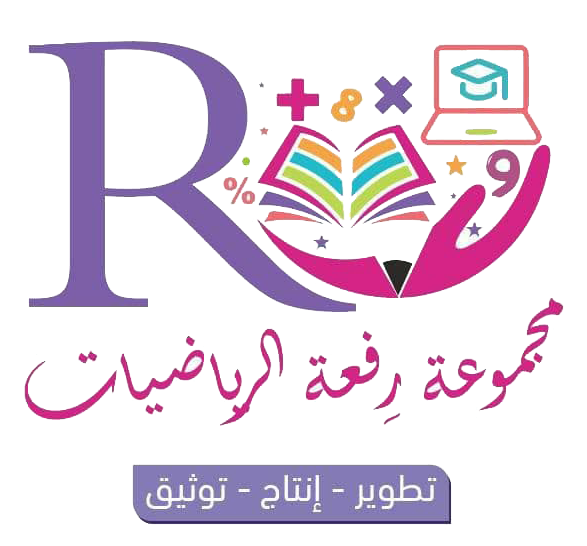 معادلة لها جذر نسبي واحد ( مكرر مرتين )
الحل مكرر هو -4 ( مكرر مرتين )
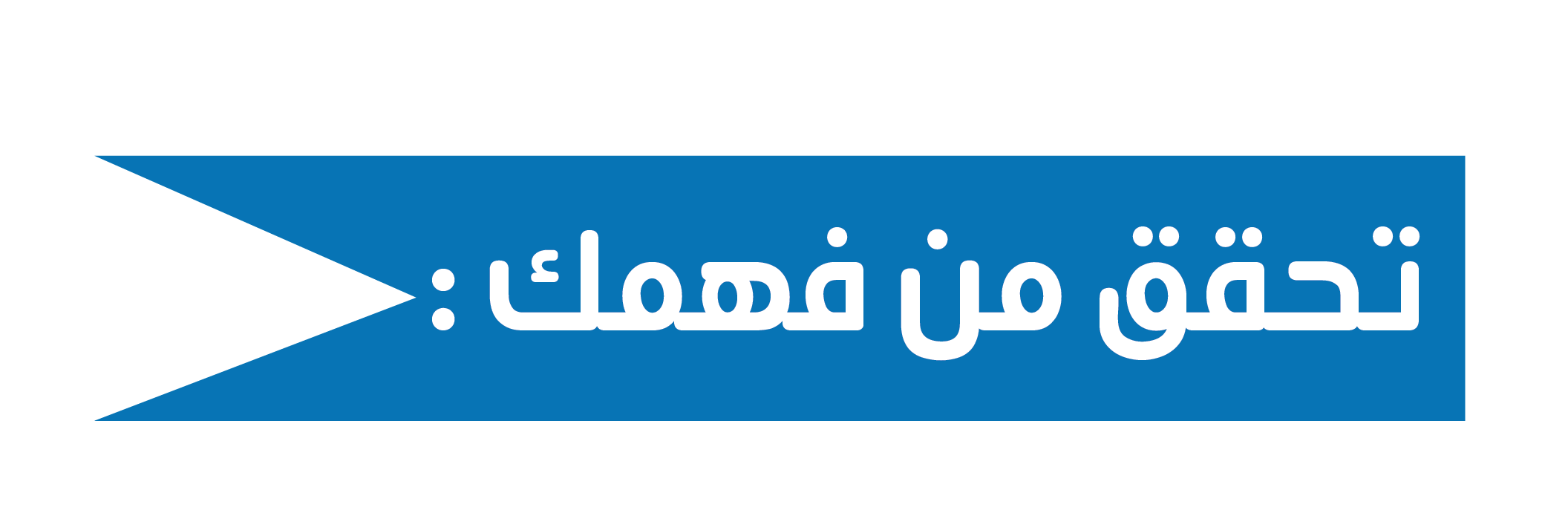 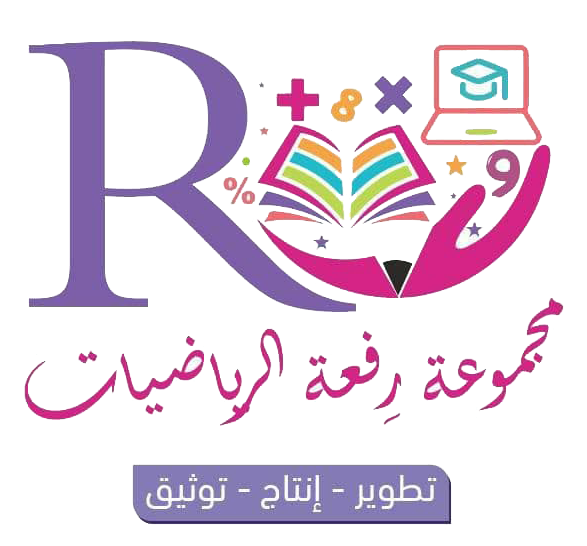 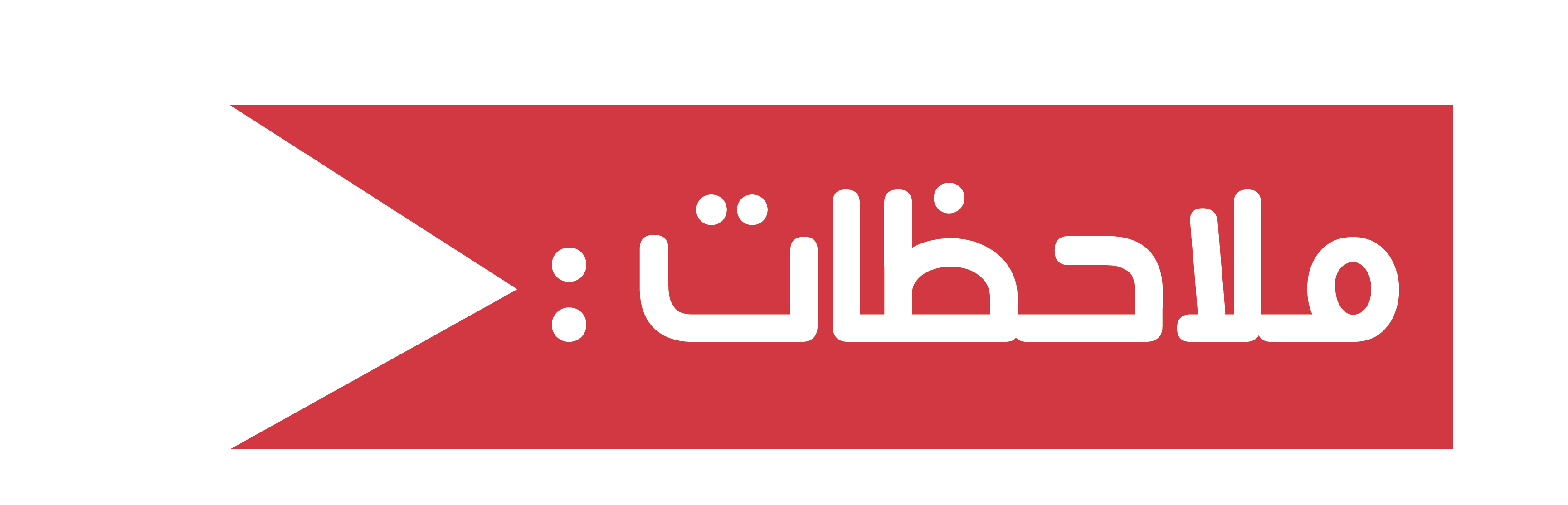 مثال
يمكنك التعبير عن الجذور غير النسبية بكتابتها على الصورة الجذرية .
الجذور غير النسبية
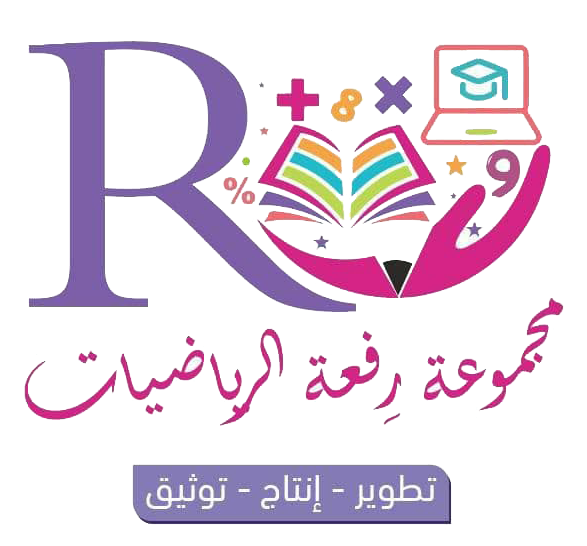 الحلان التقريبيان هما : -3.9  ,  0.9
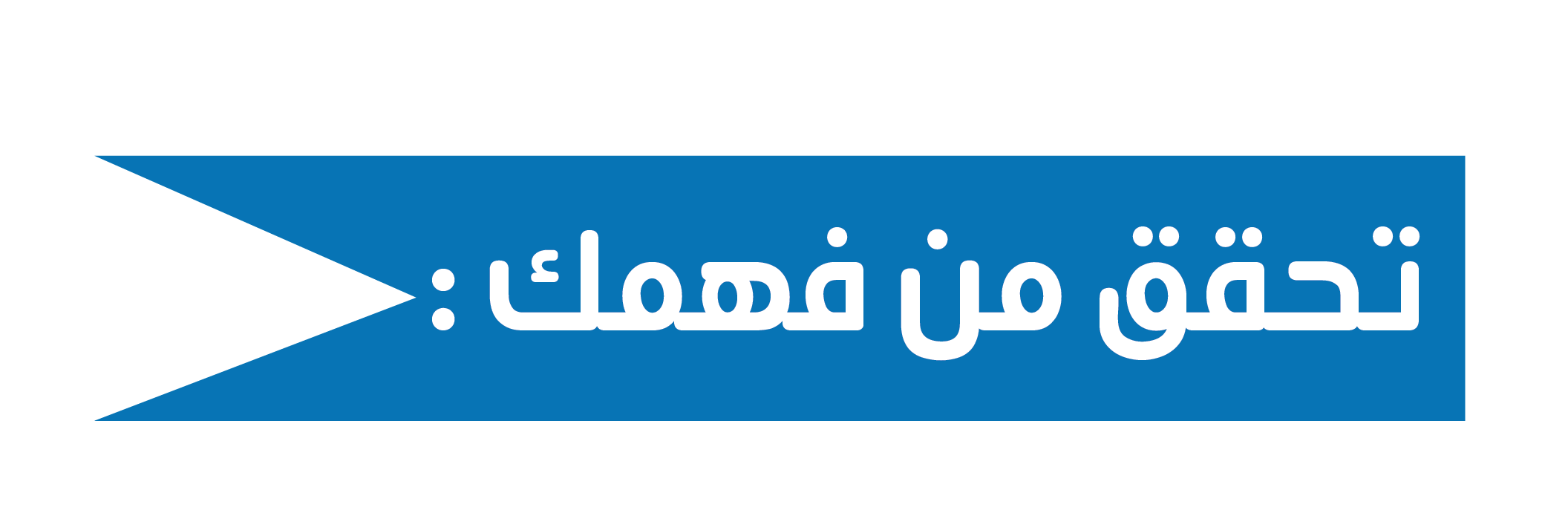 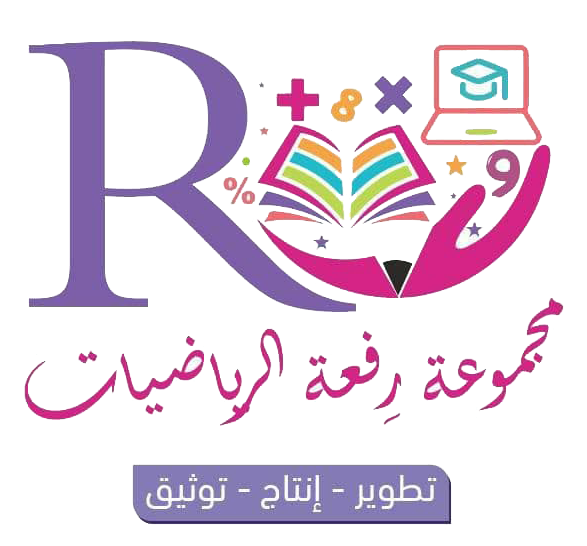 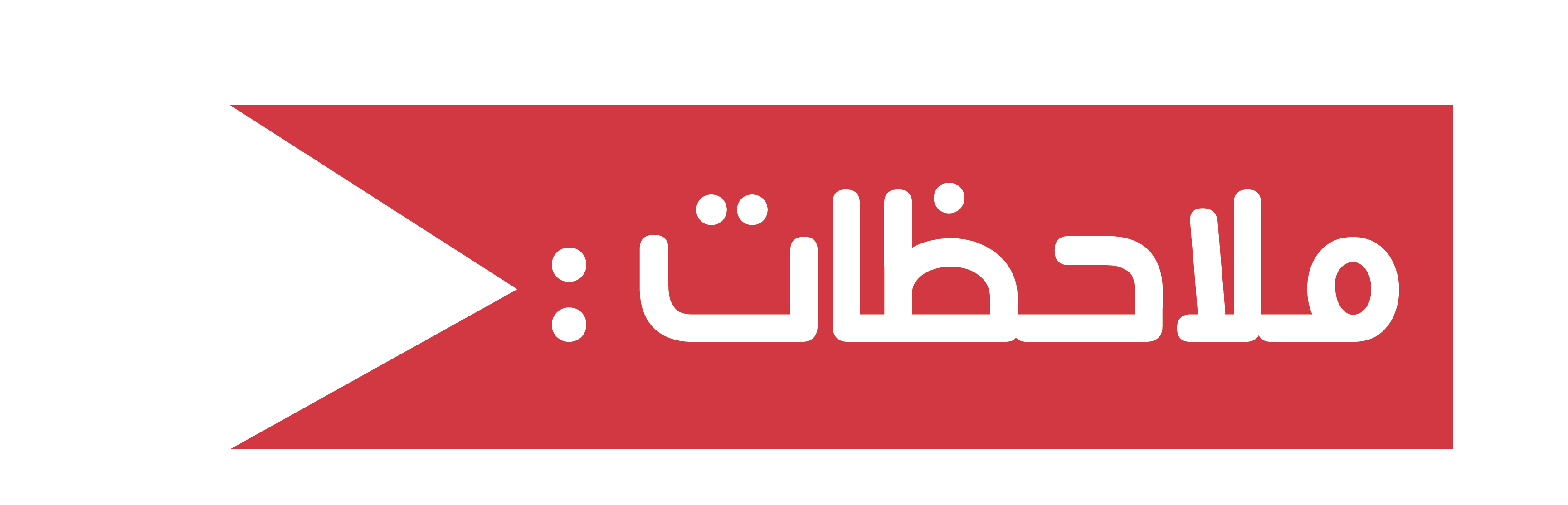 مثال
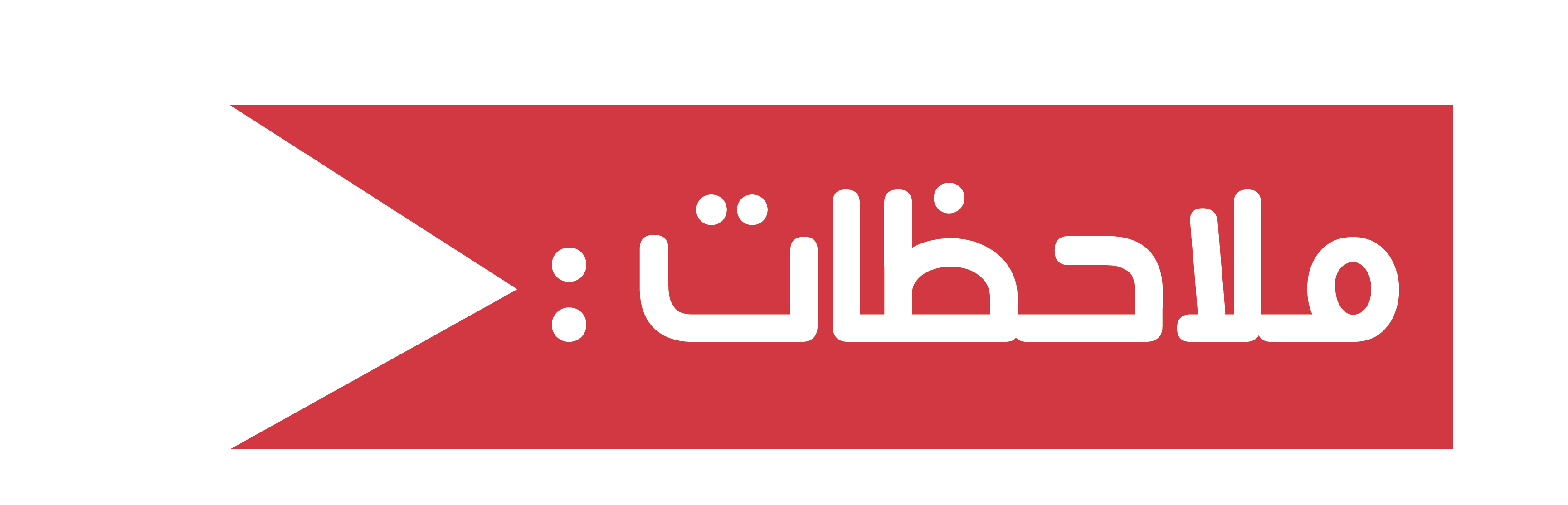 إذا كان ماتحت الجذر في القانون العام عددًا سالبًا ، فإن الحلين يكونان عددين مركبين مترافقين .
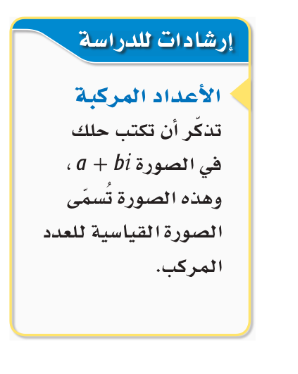 الجذور المركبة
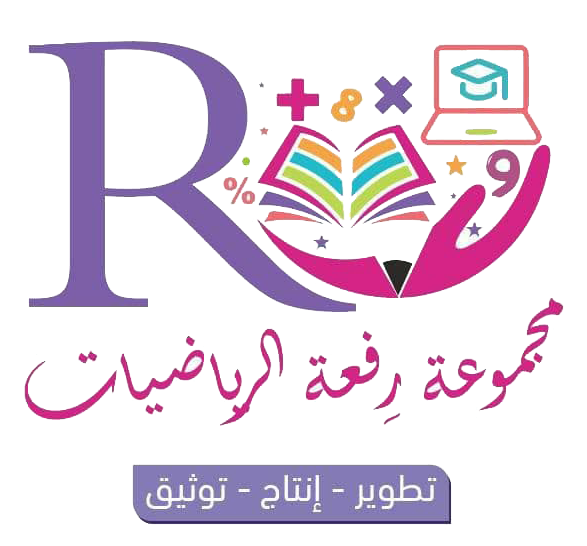 الحلان هما :  3+i , 3 – i   وهما عددان مركبان مترافقان .
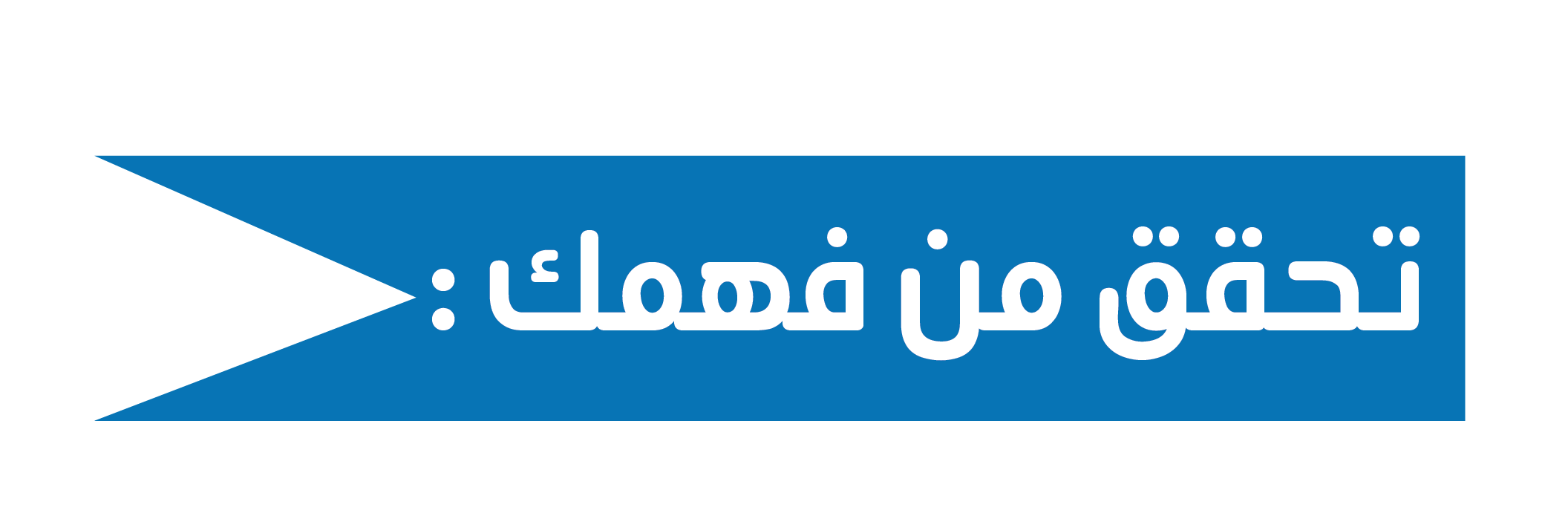 (4A
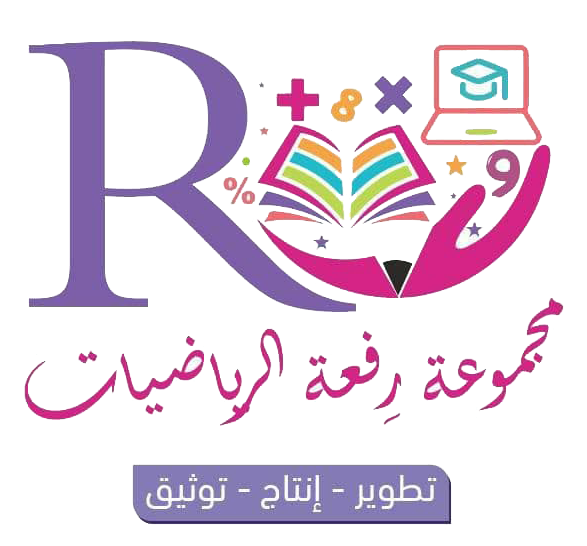 (4B
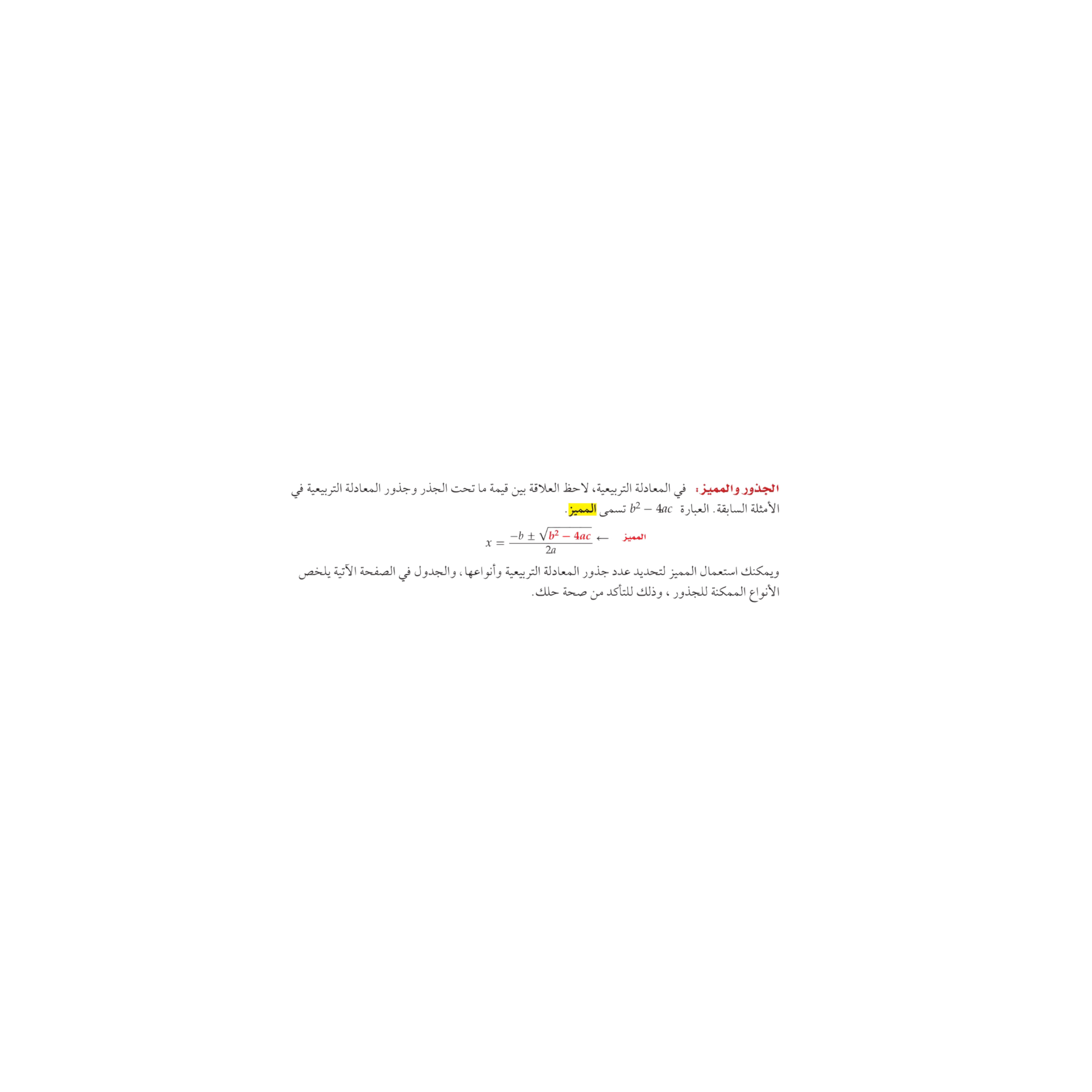 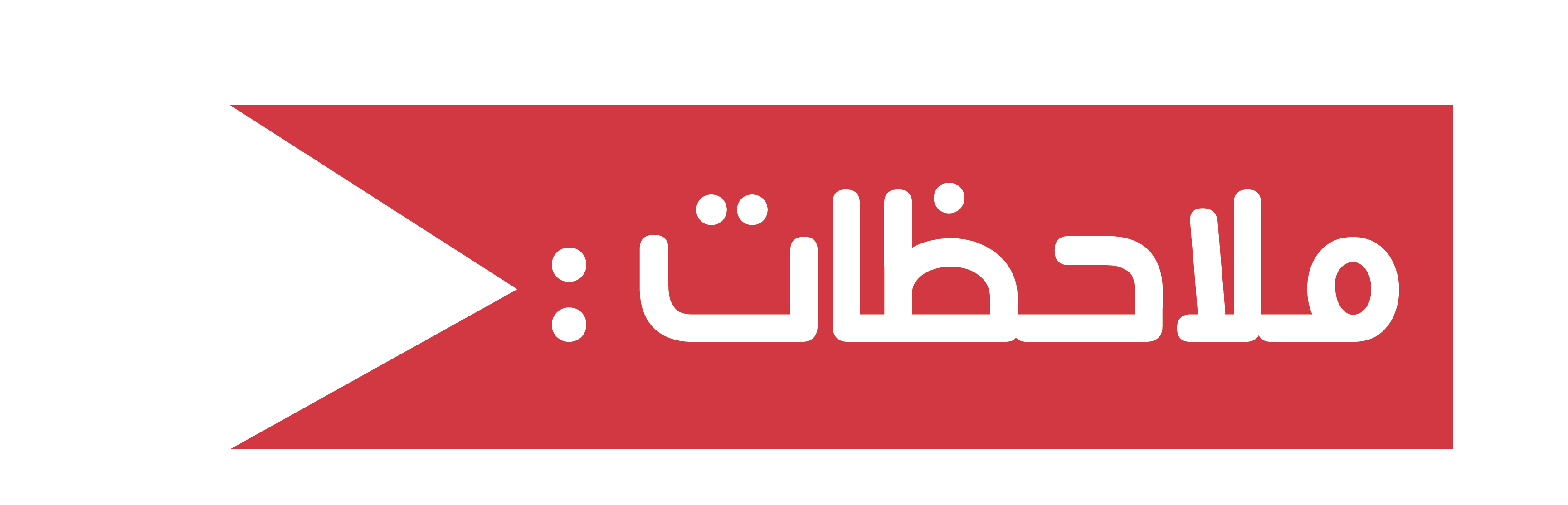 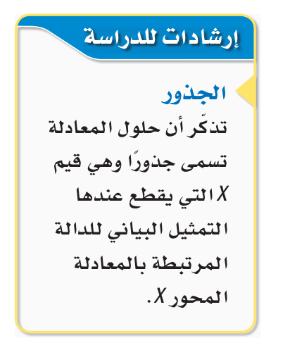 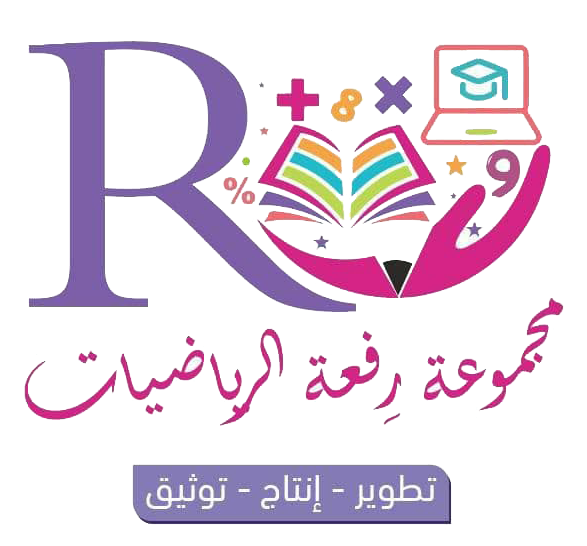 المميز
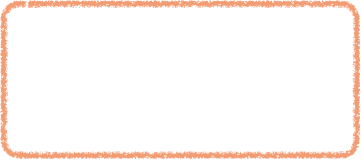 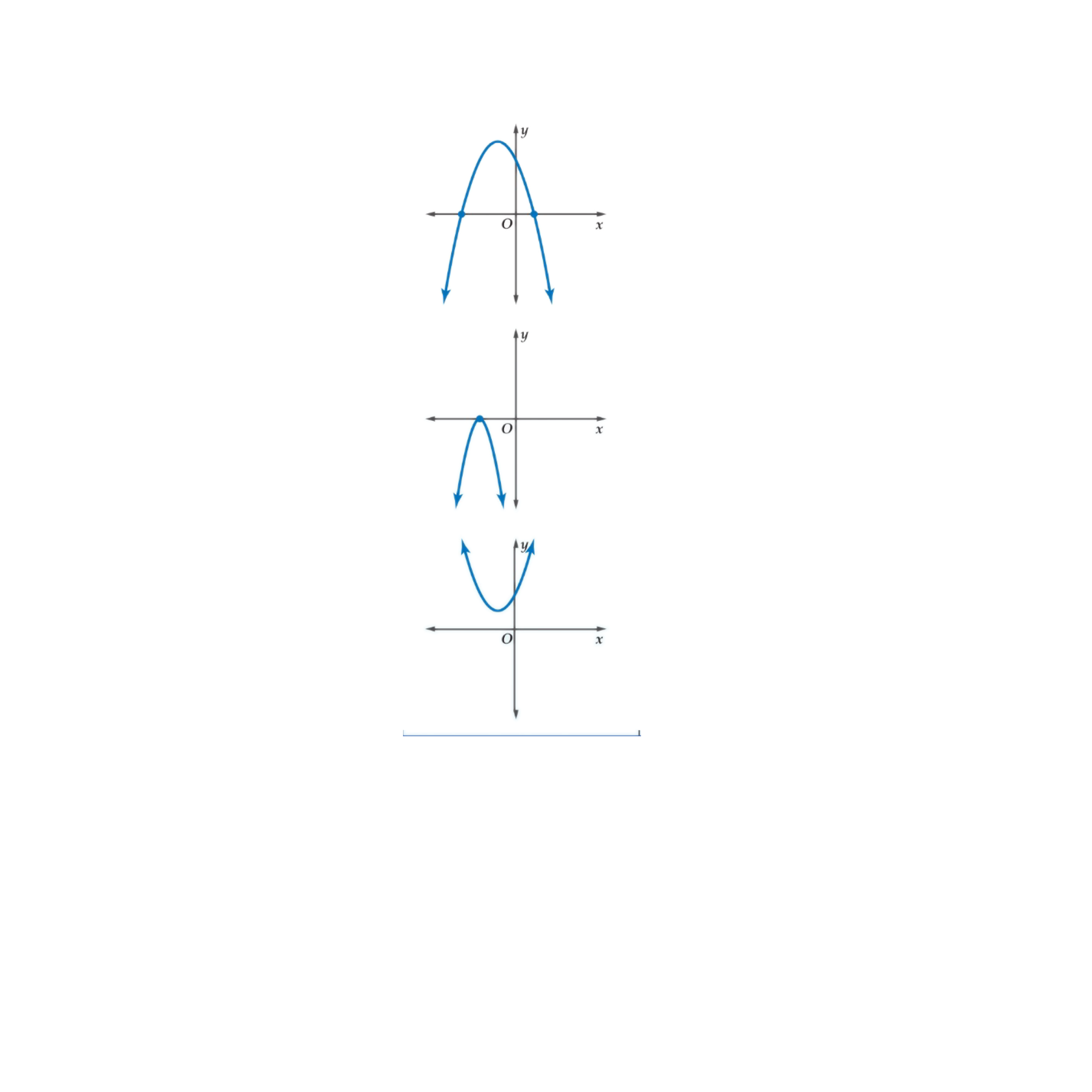 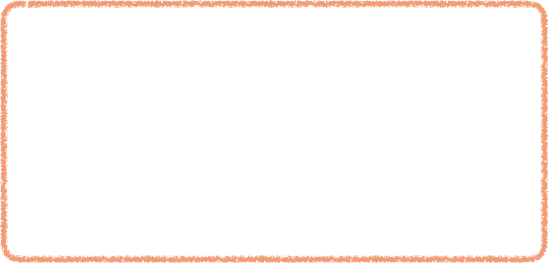 جذر حقيقي مكرر مرتين
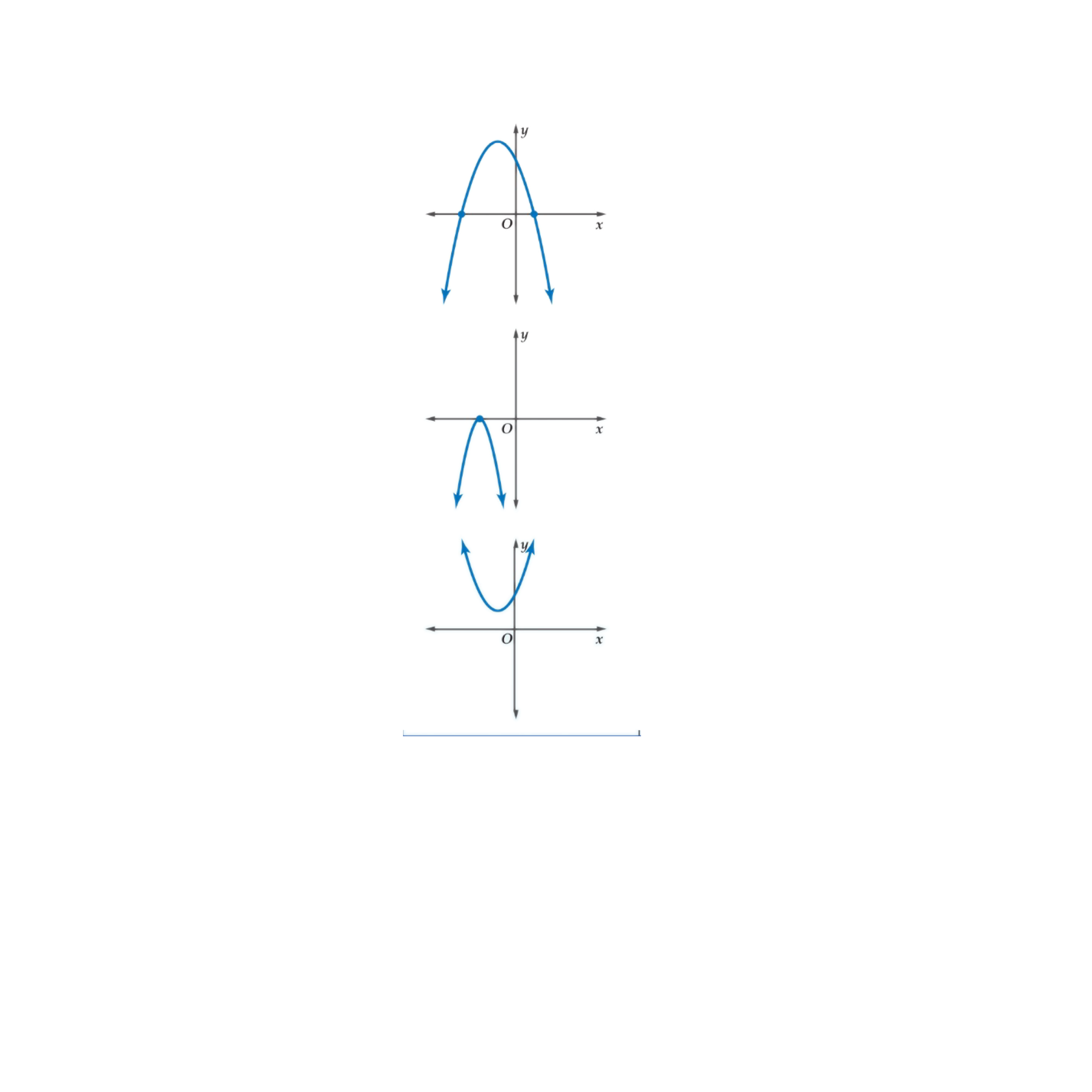 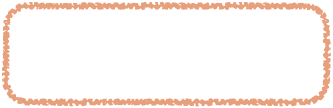 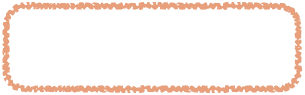 مربع كامل
ليست مربعًا كاملاً
عدد الجذور وأنواعها
عدد الجذور وأنواعها
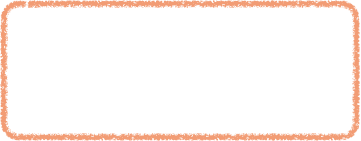 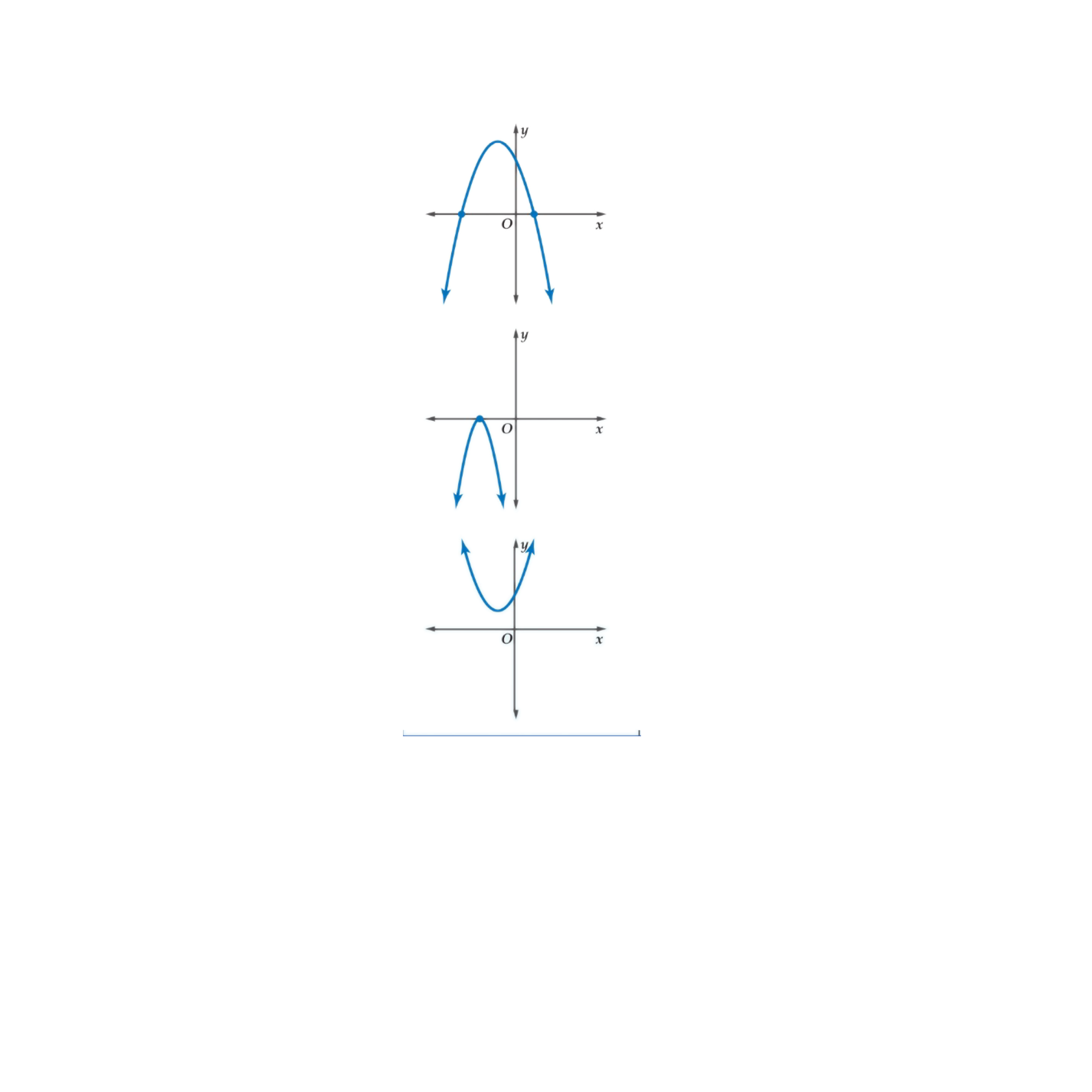 جذران حقيقيان نسبيان
جذران حقيقيان غير نسبيبن
جذران مركبان
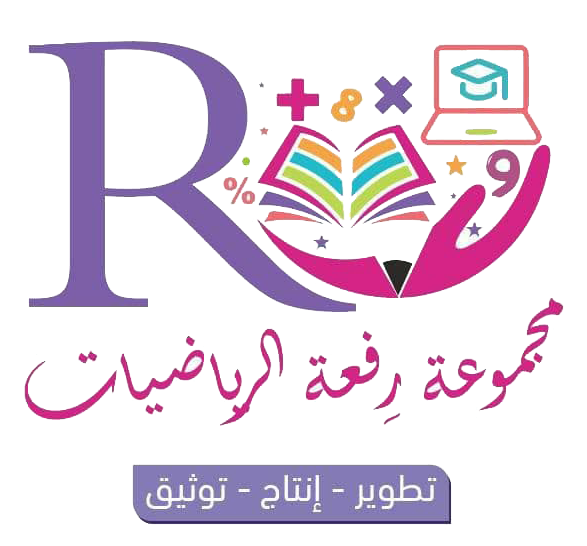 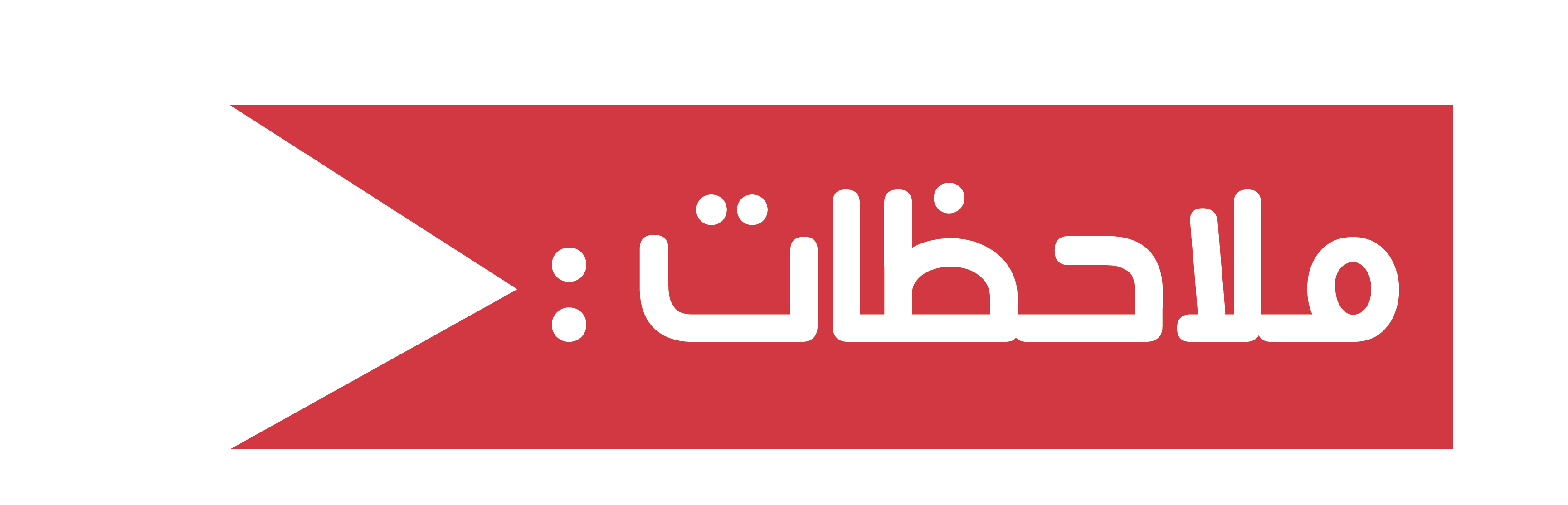 مثال
وصف الجذور
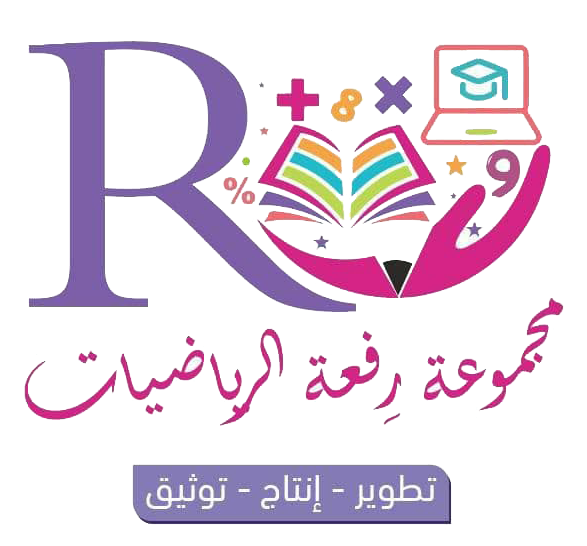 اوجد قيمة المميز لكل من المعادلتين التربيعيتين الاتيتين ، وحدد عدد جذور كل منهما وانواعها :
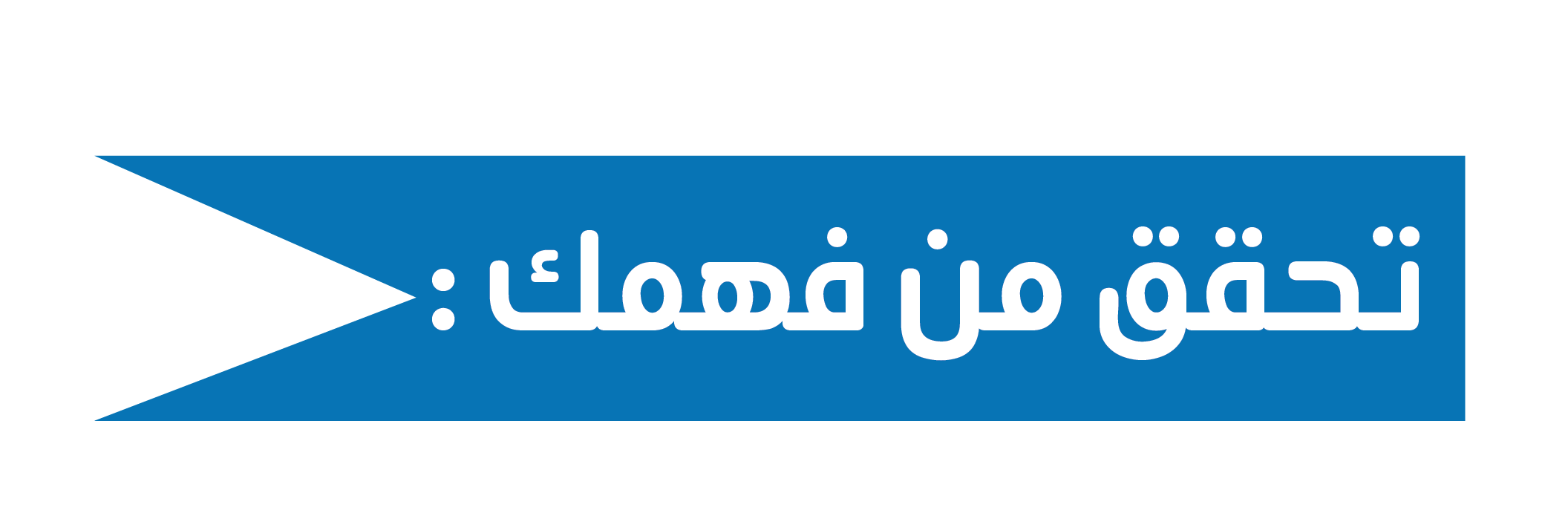 (4A
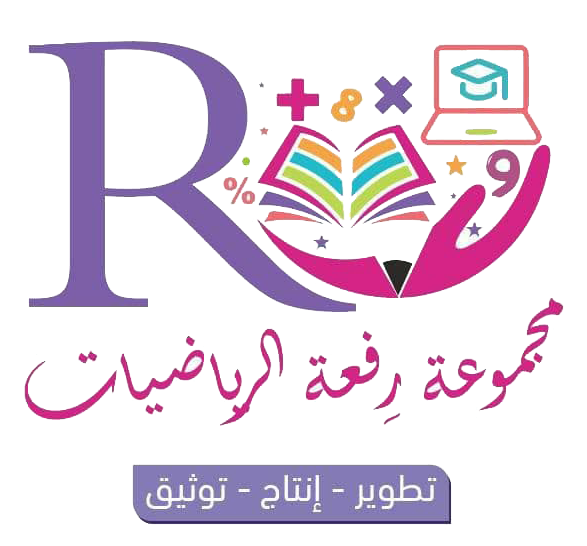 (4B
حل المعادلات التربيعية
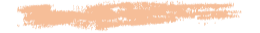 درست فيما سبق طرائق مختلفة لحل المعادلات التربيعية ، والجدول أدناه يلخص تلك الطرائق .
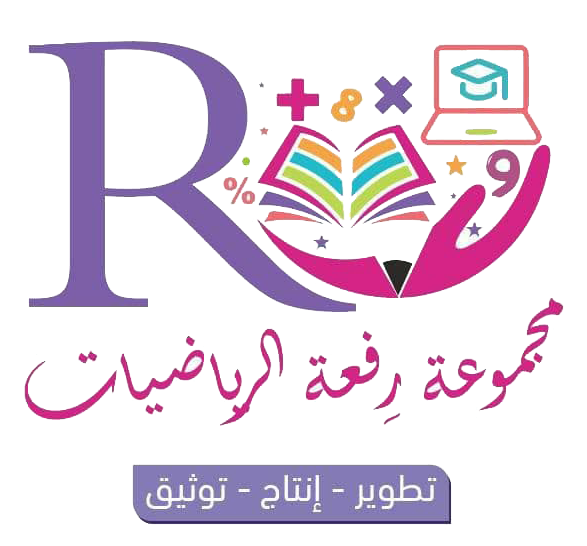 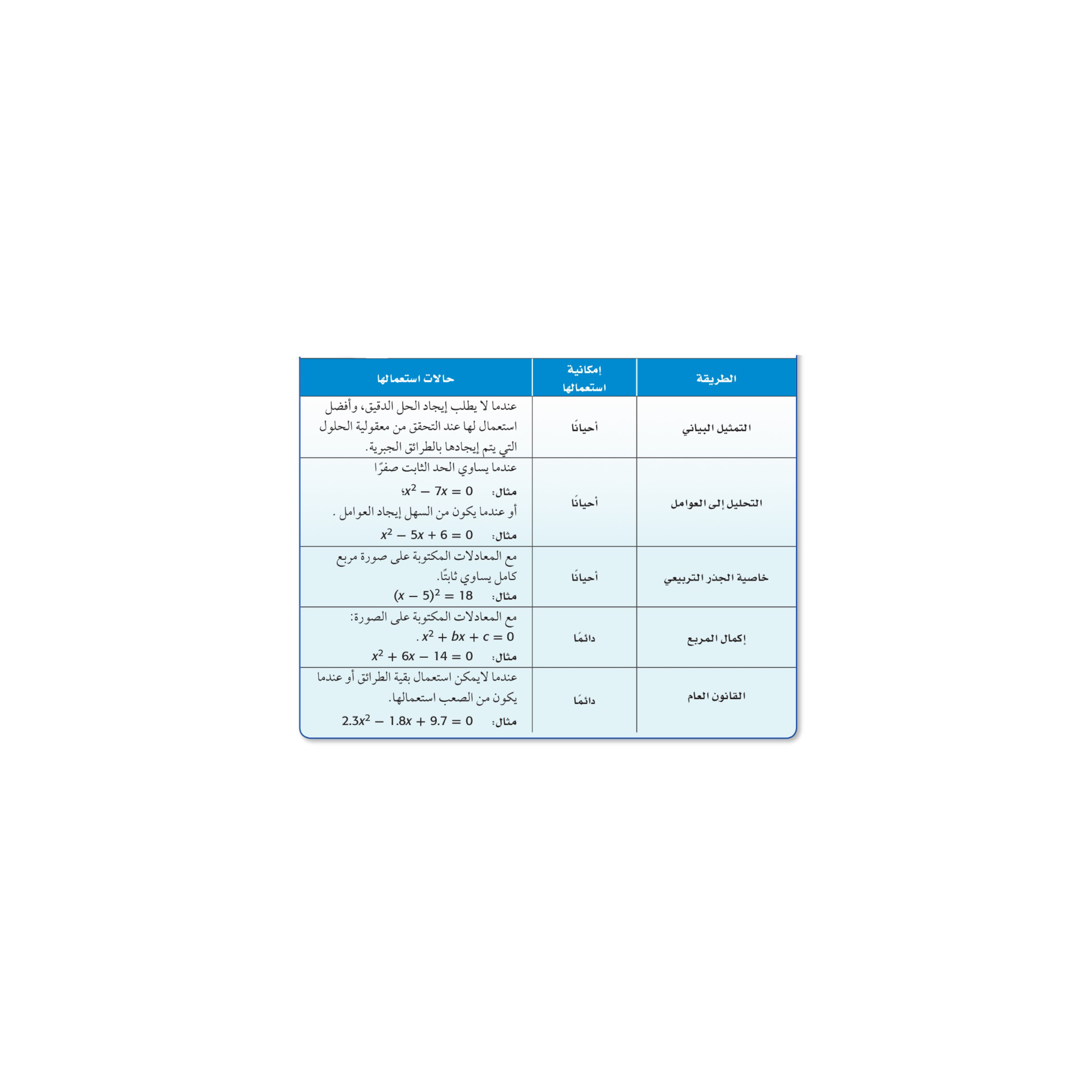 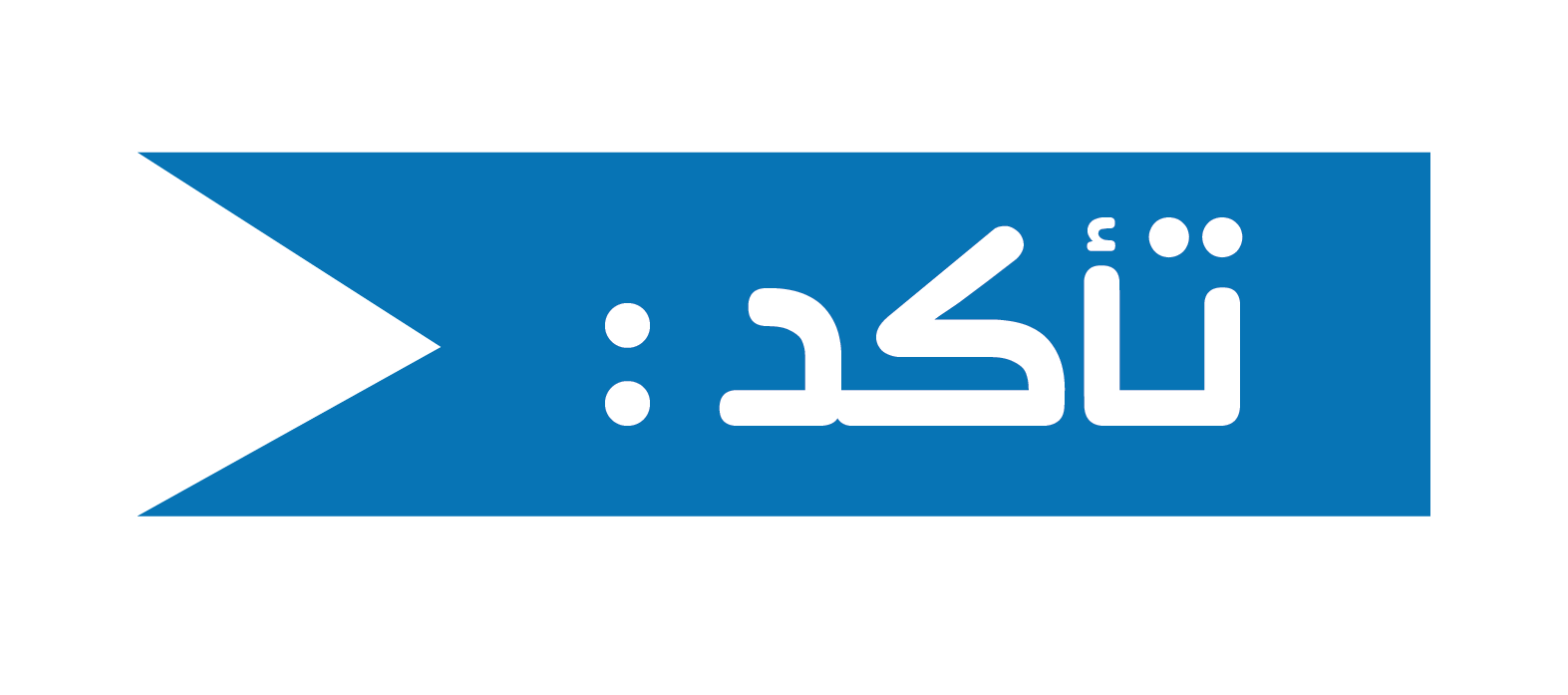 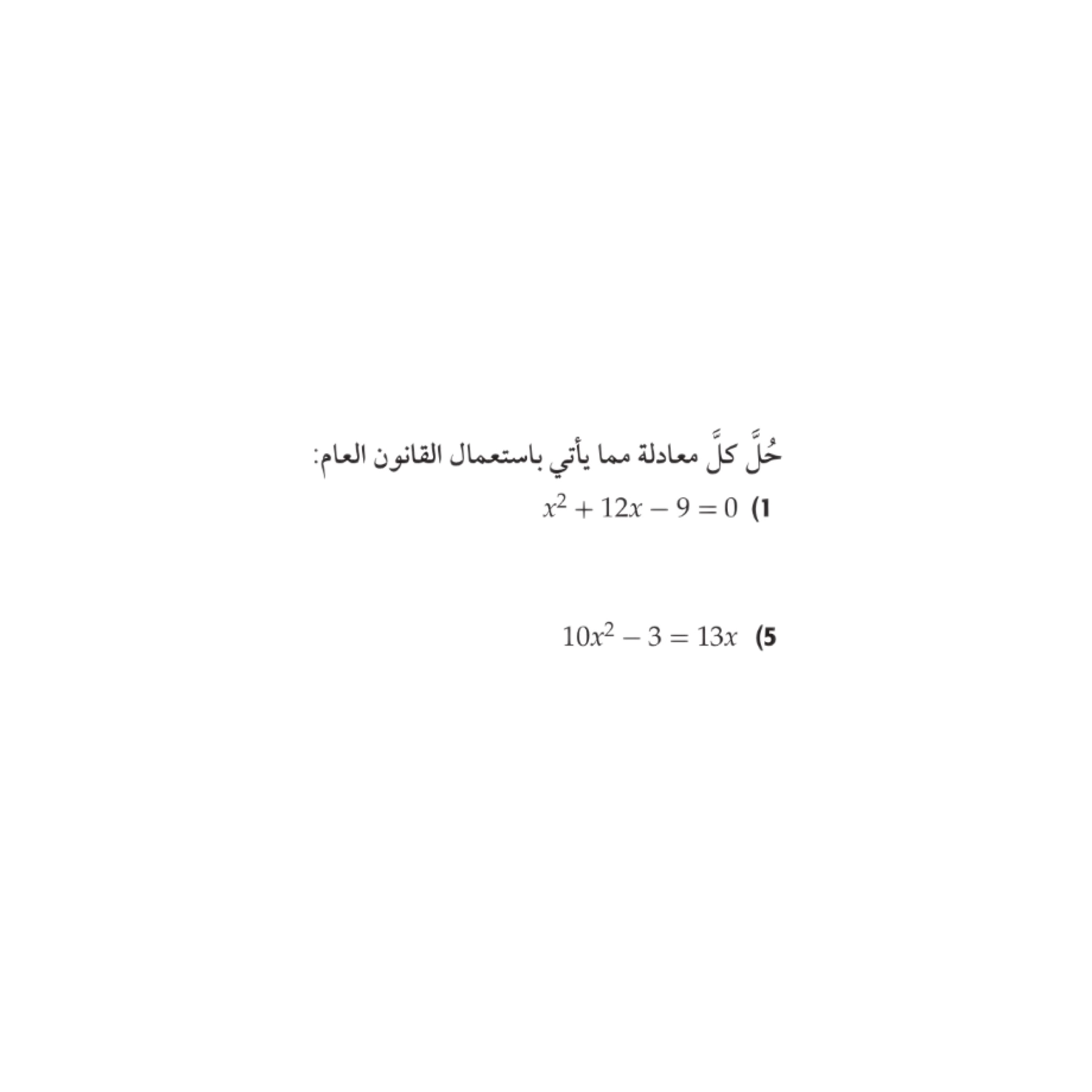 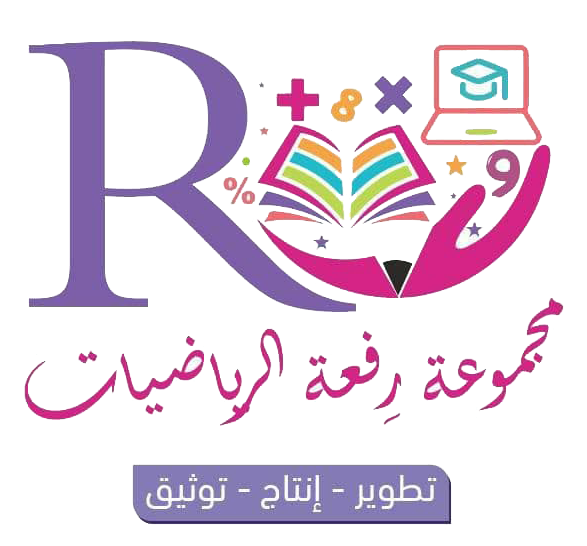 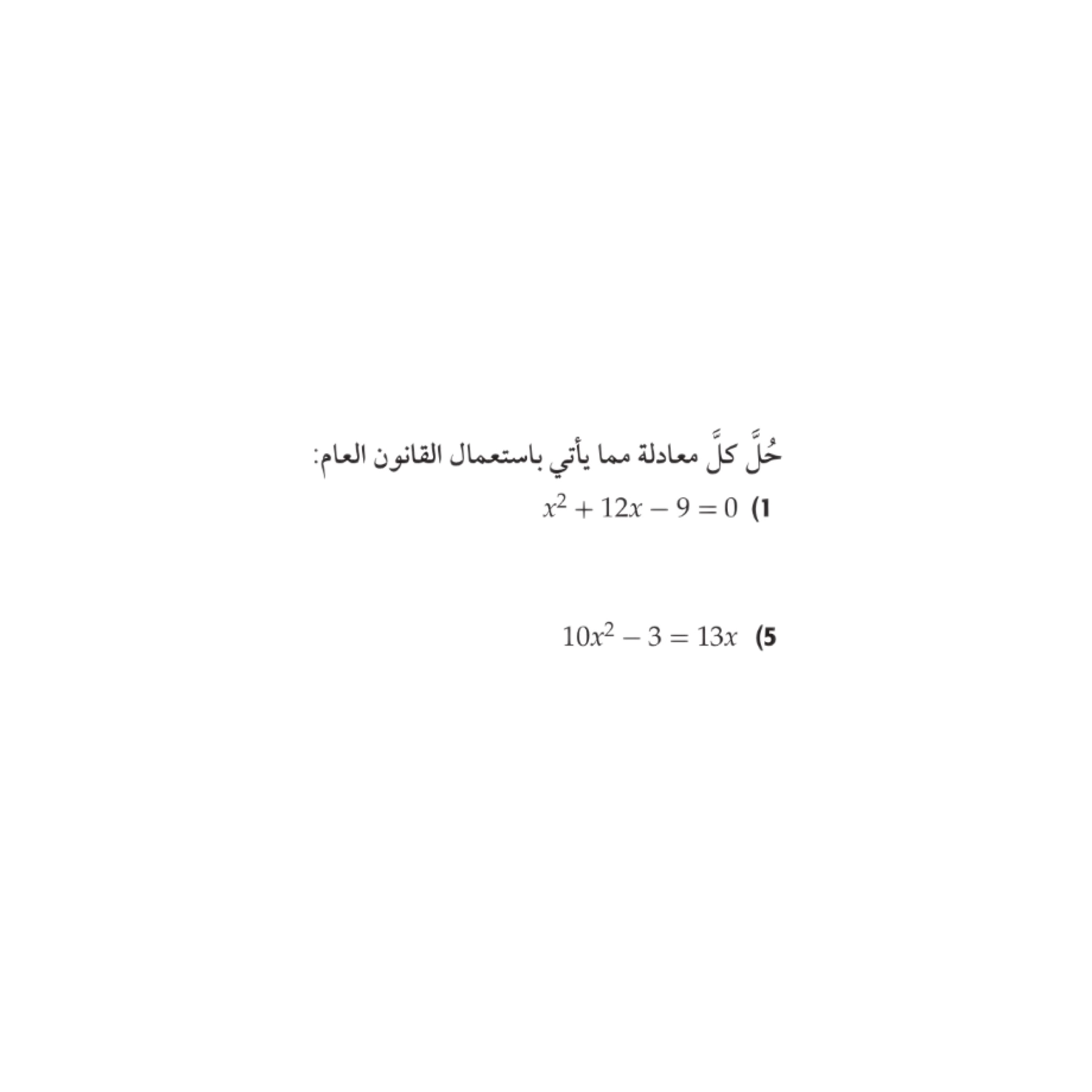 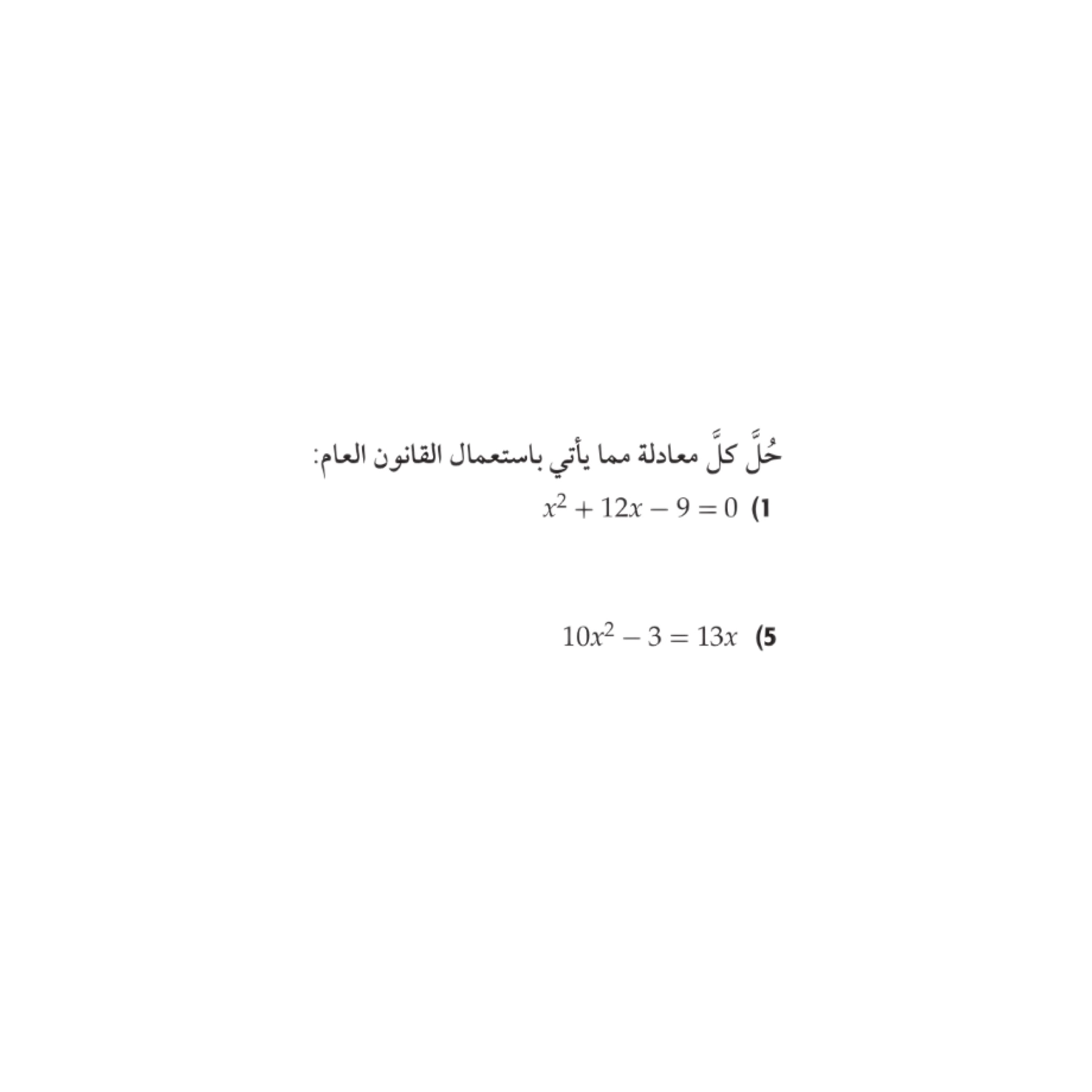 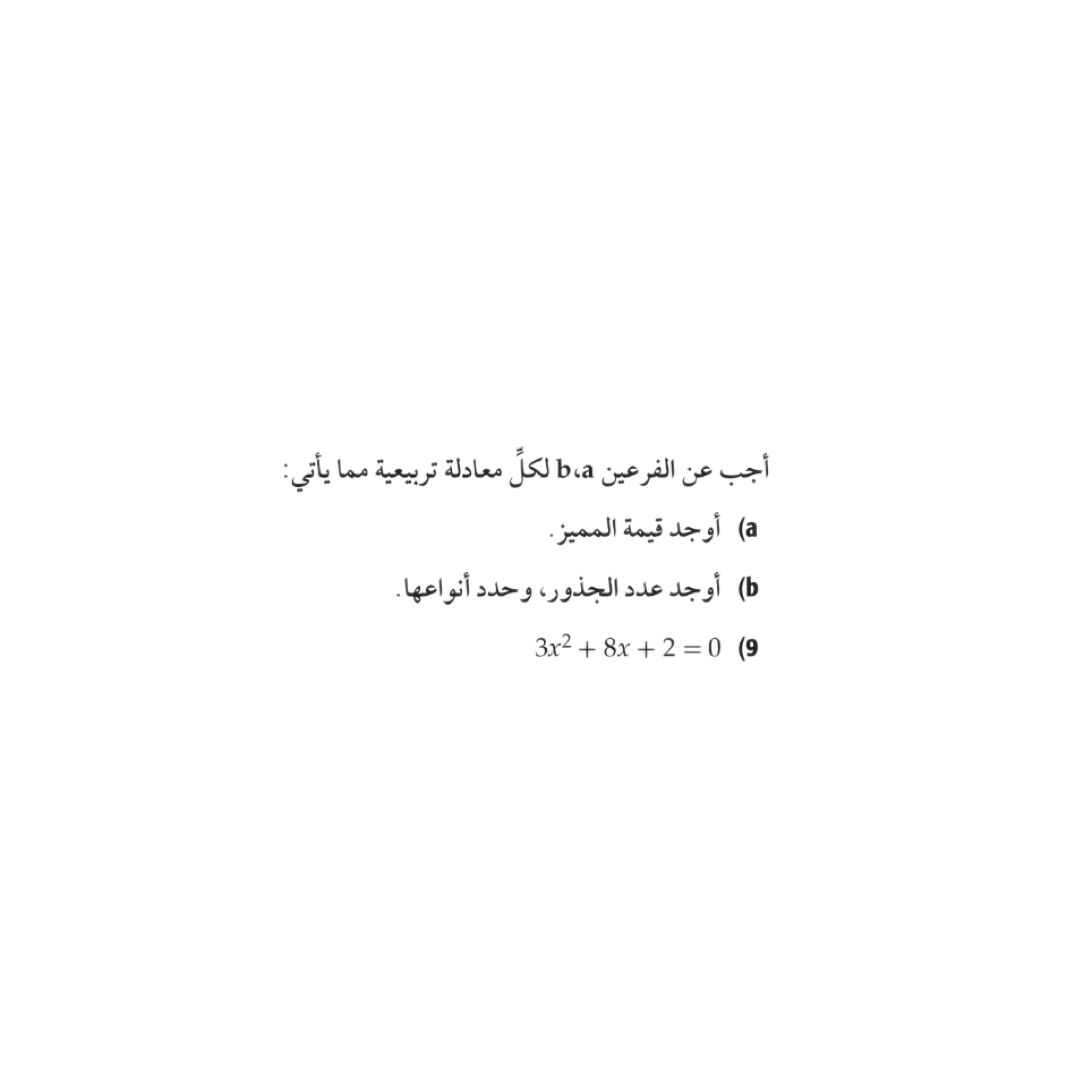 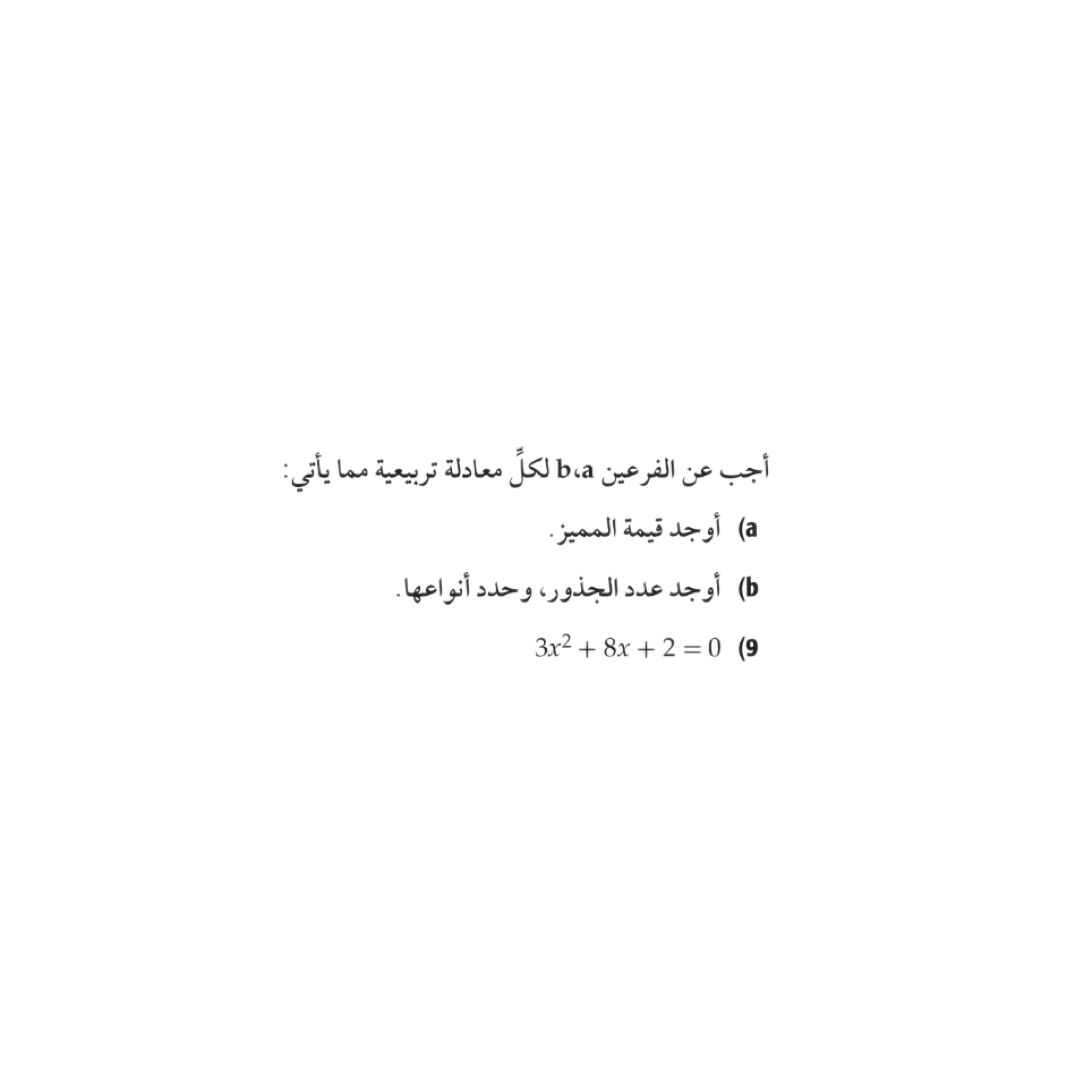 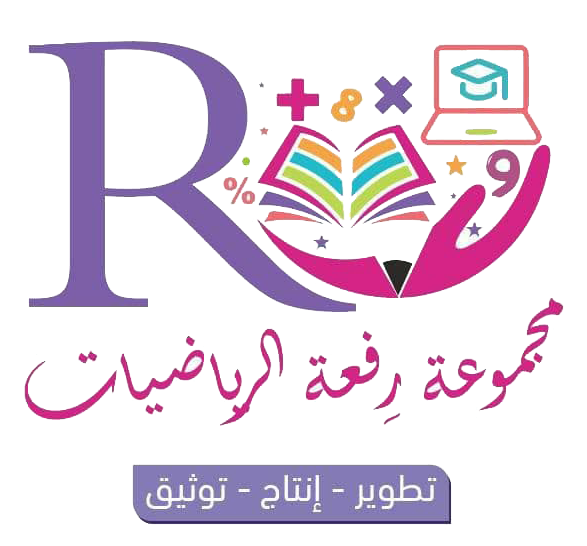 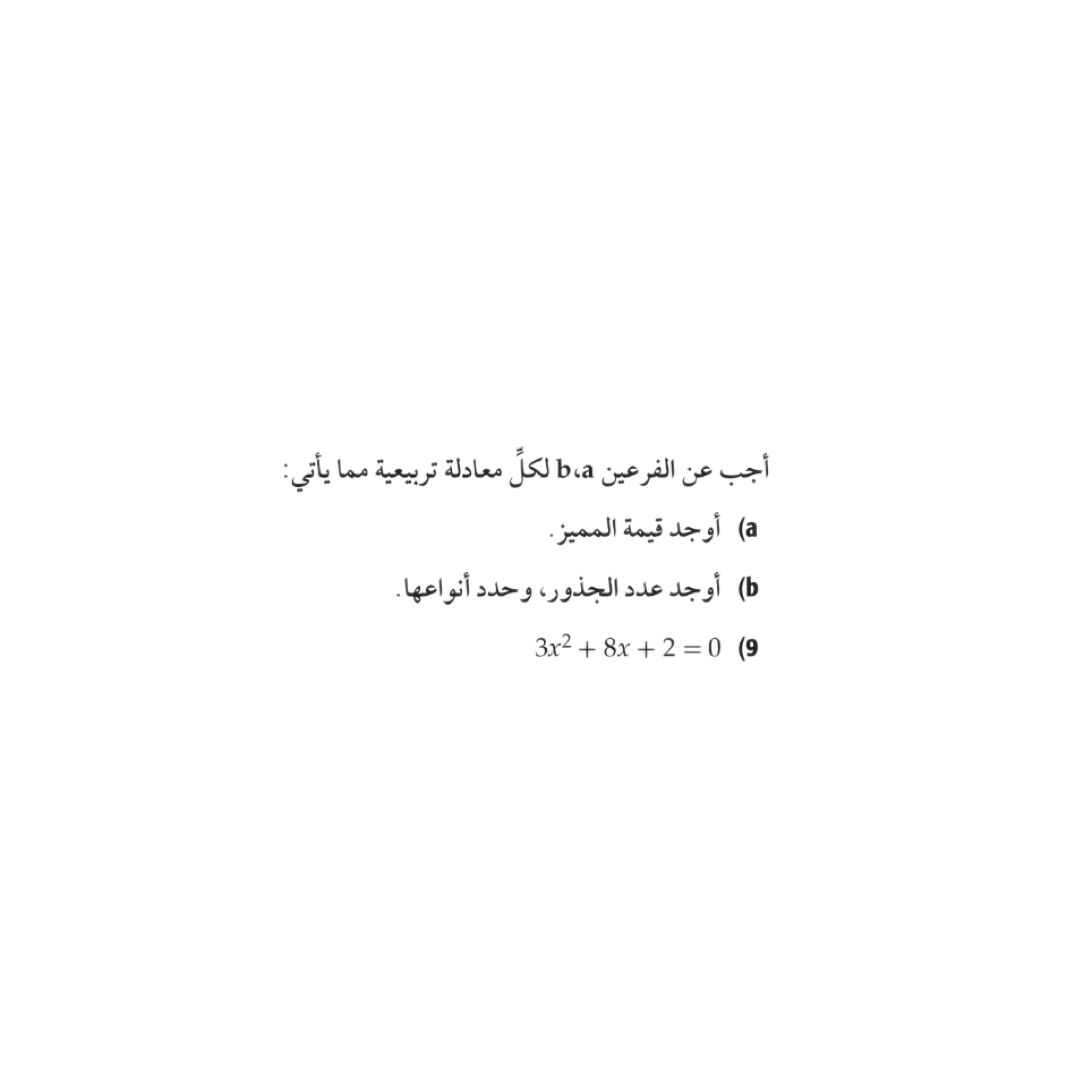 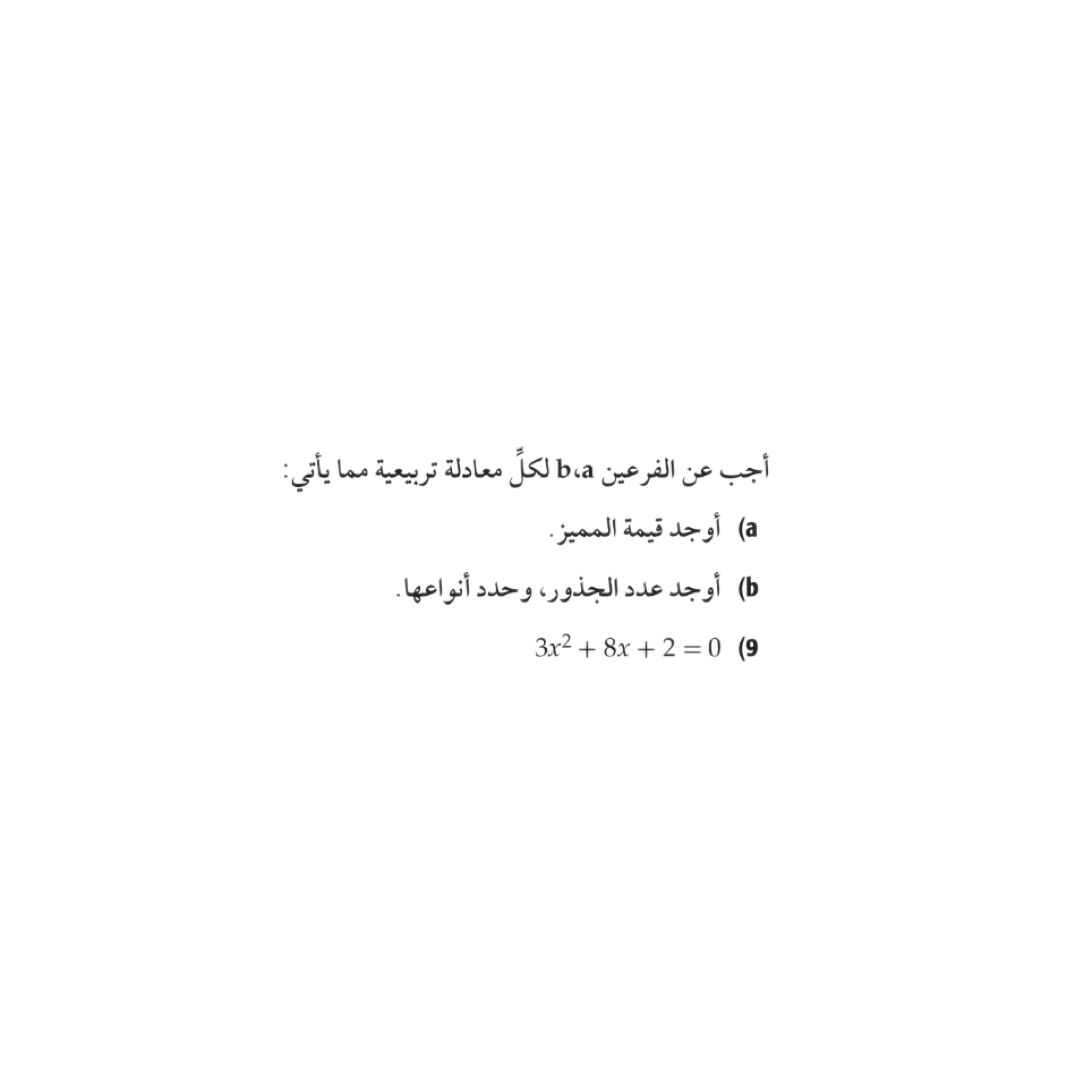 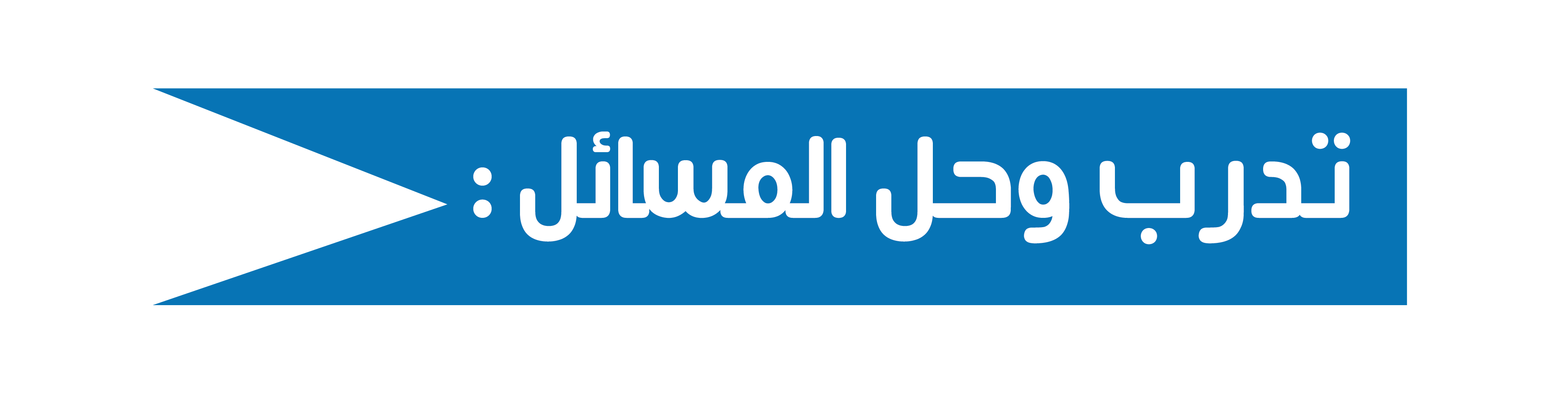 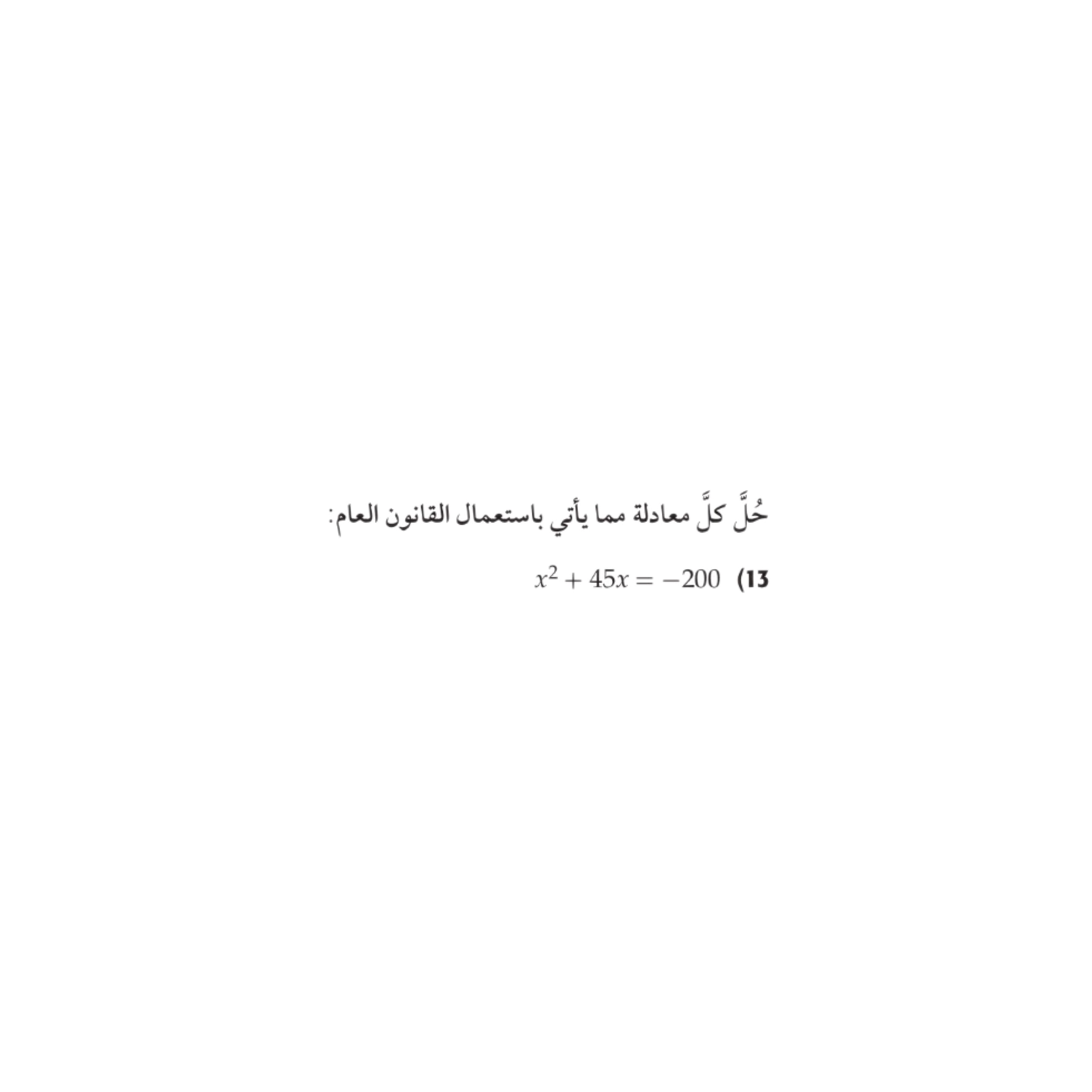 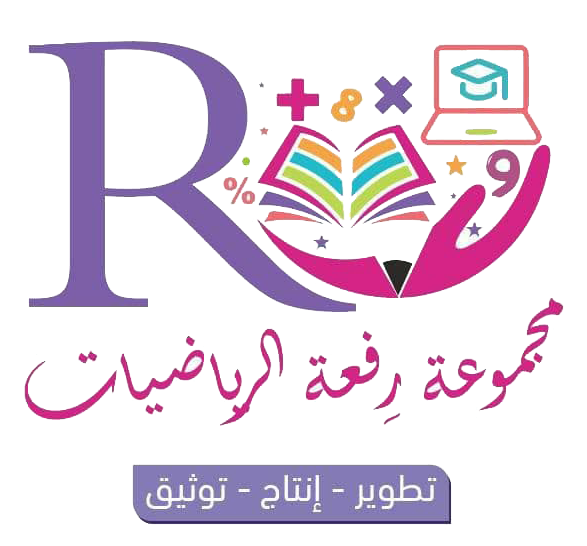 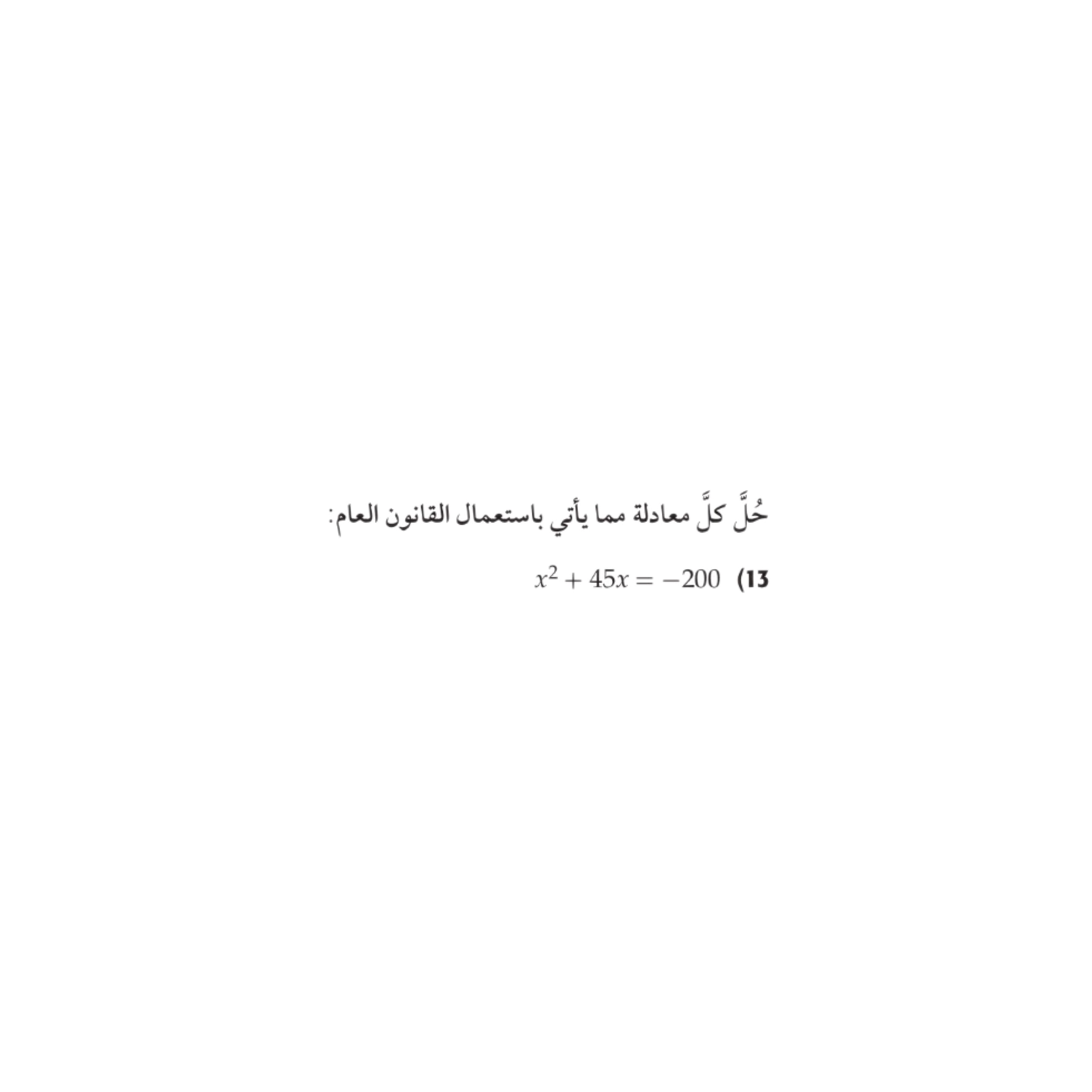 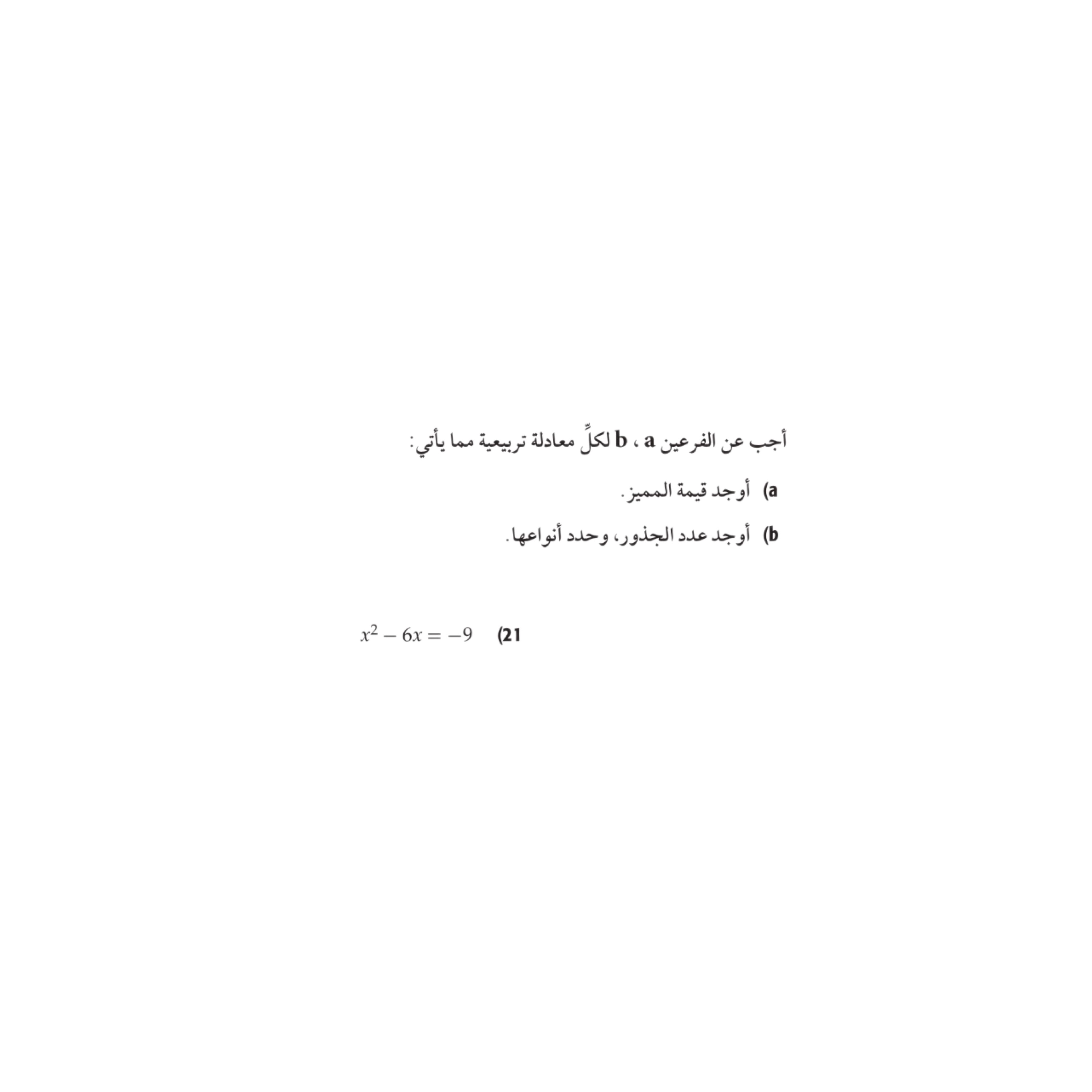 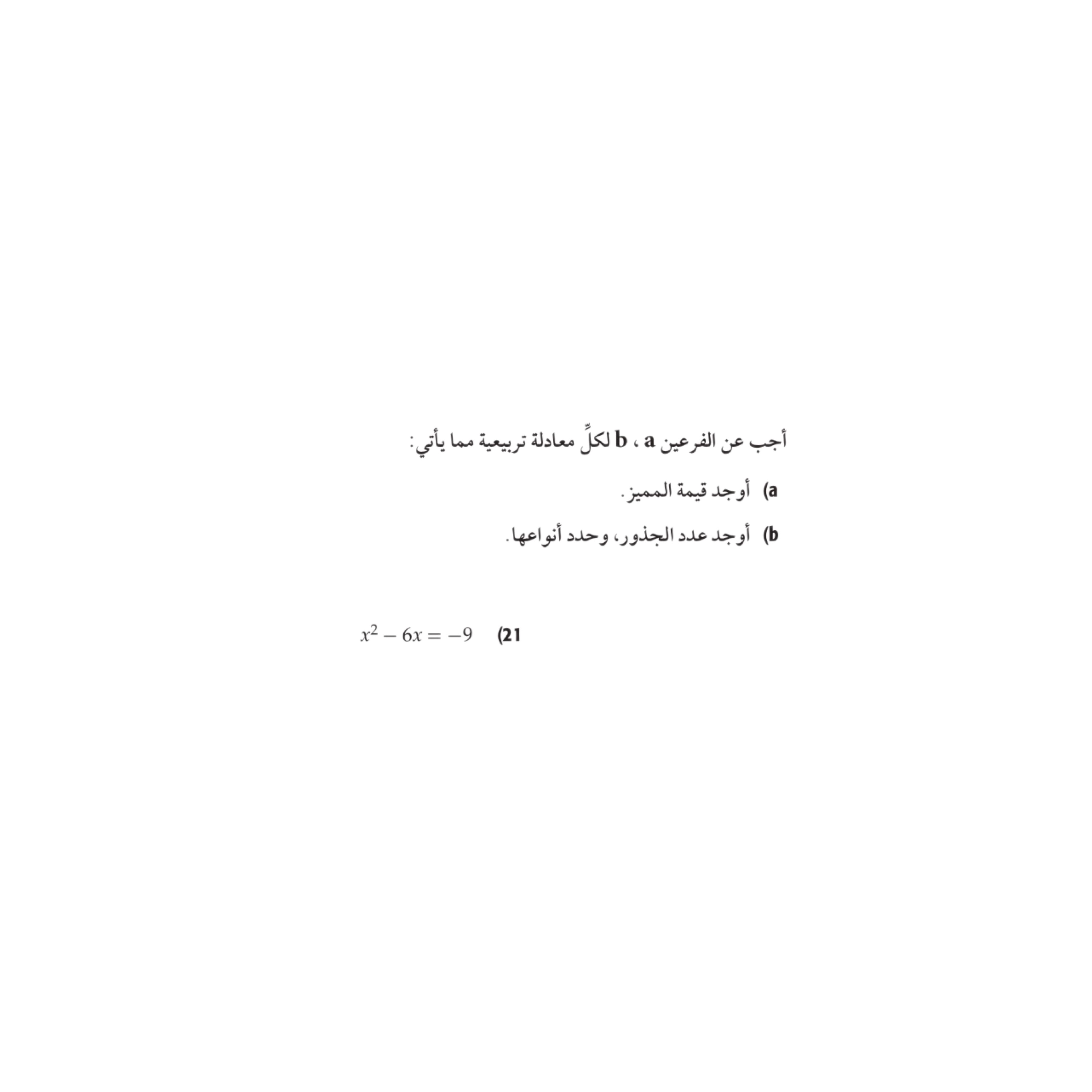 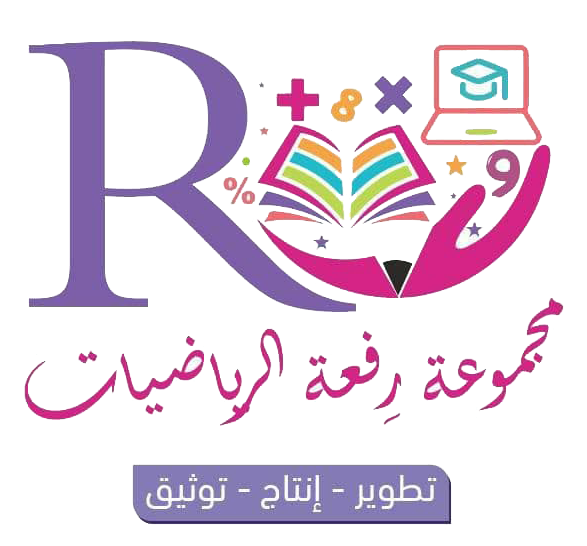 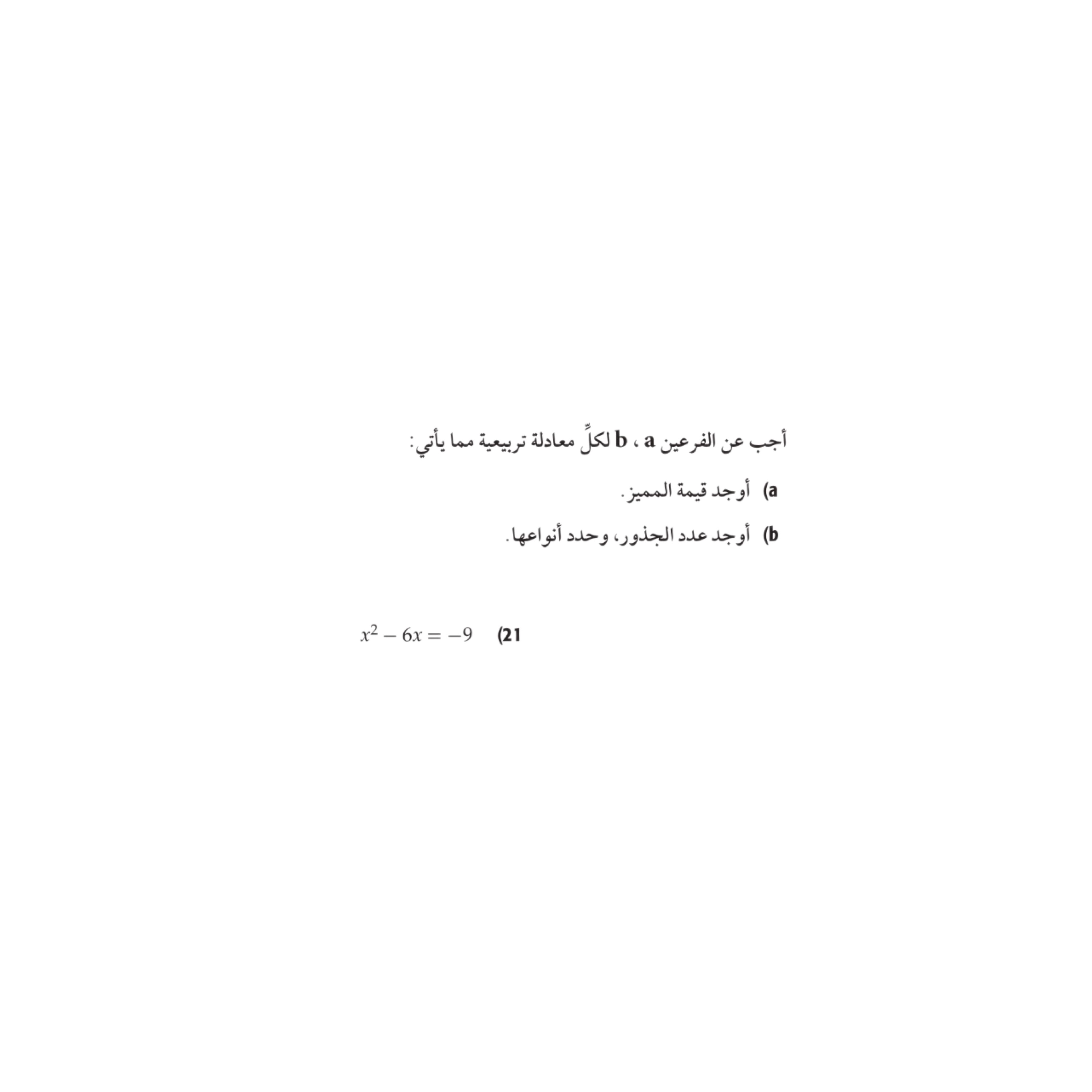 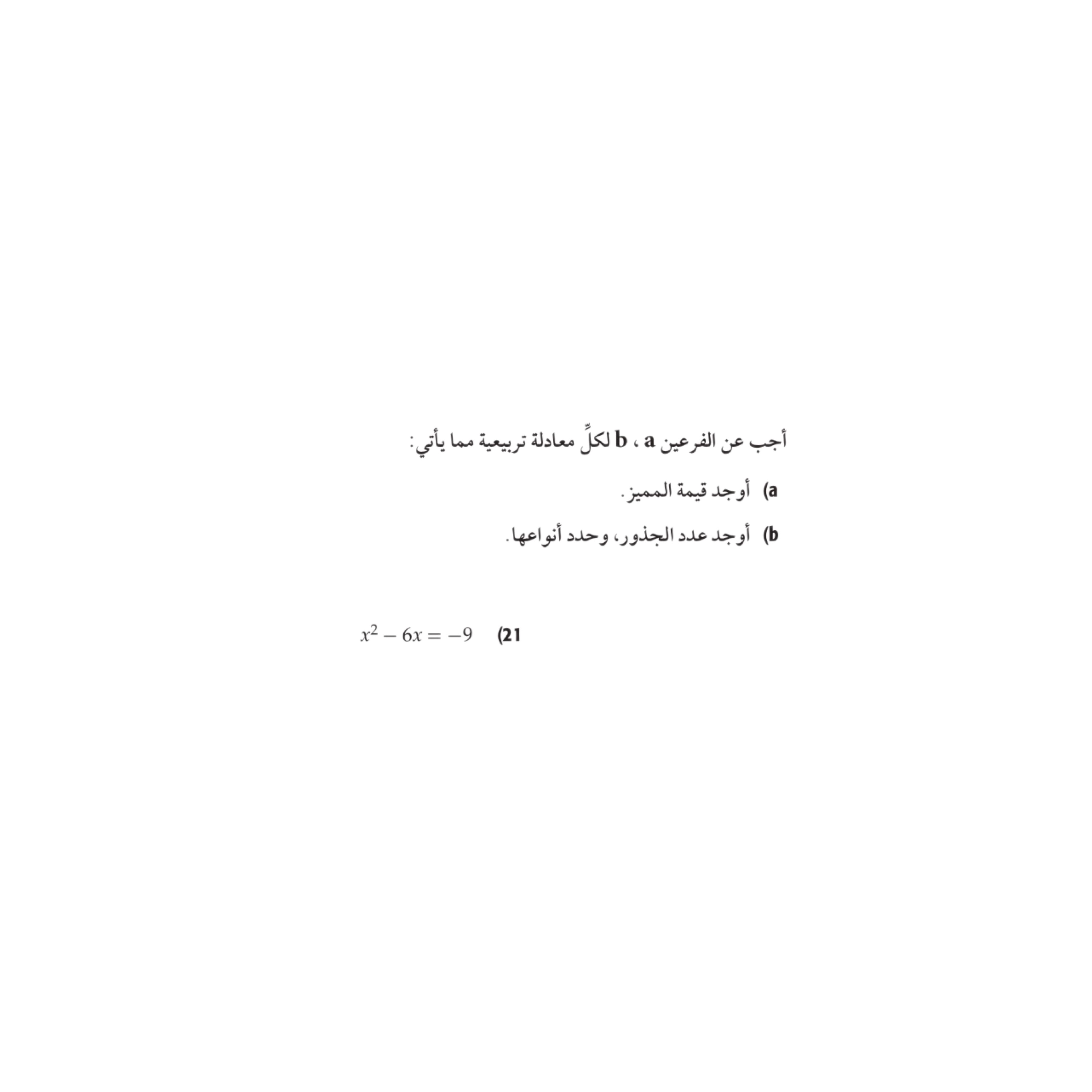 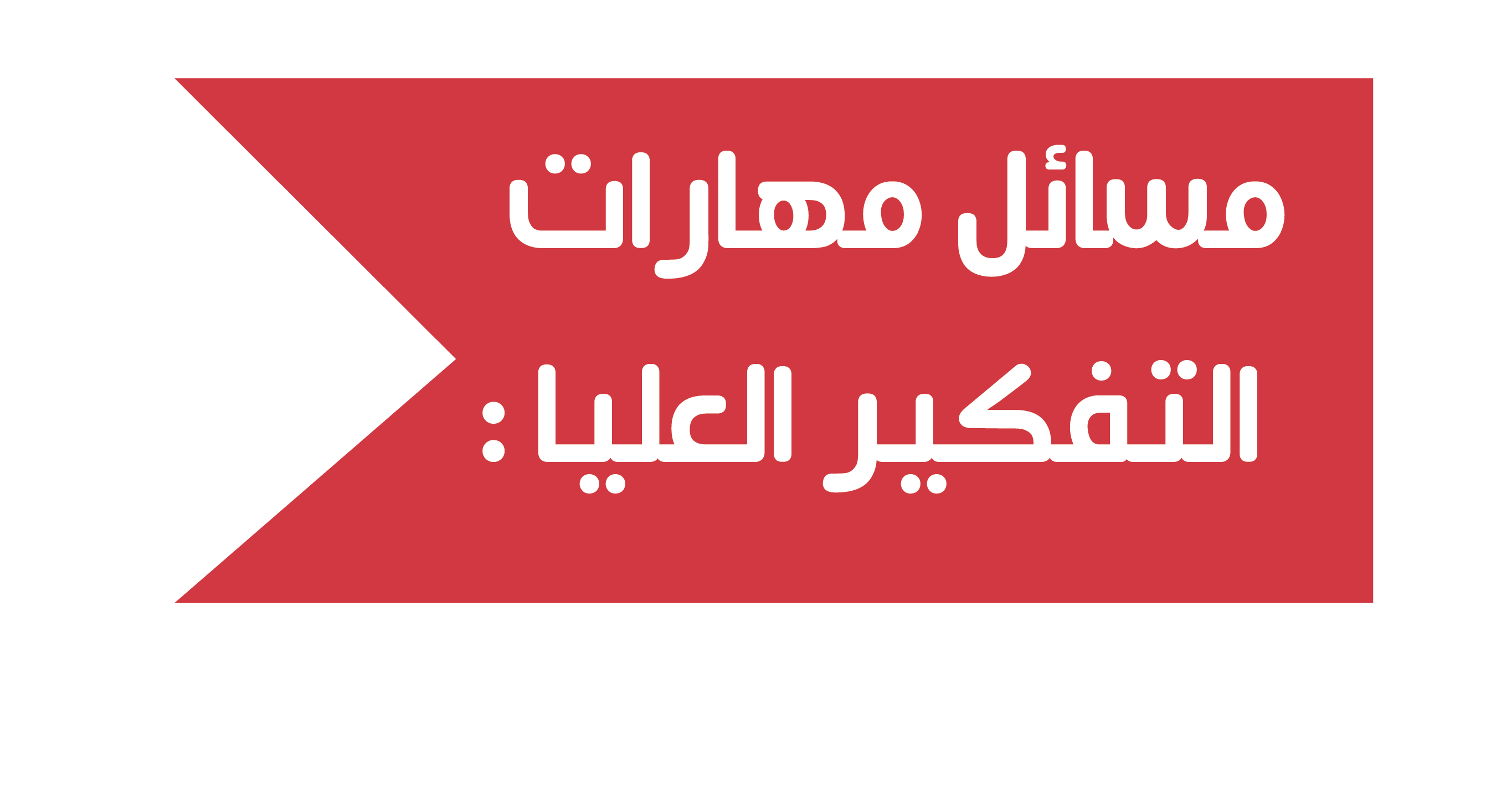 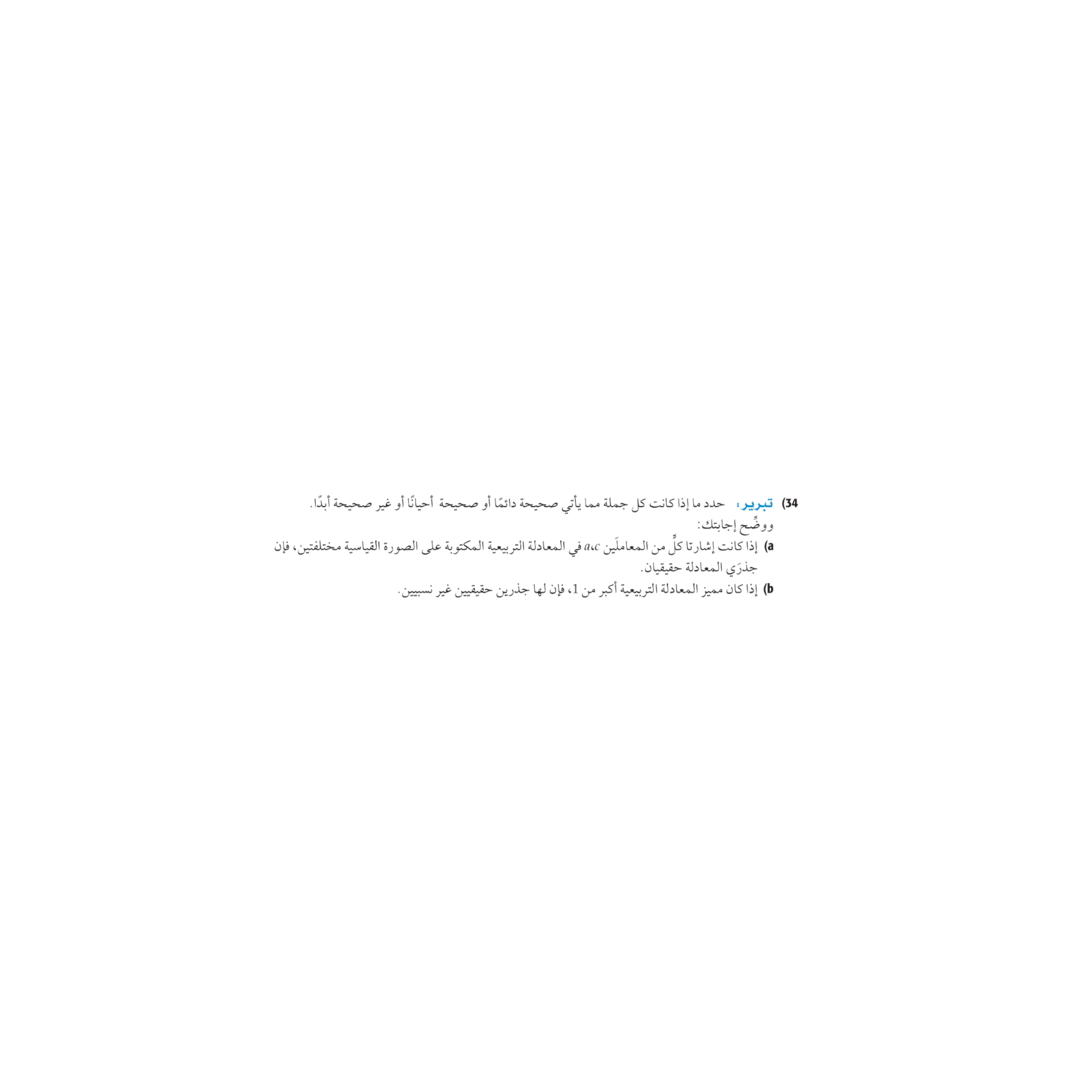 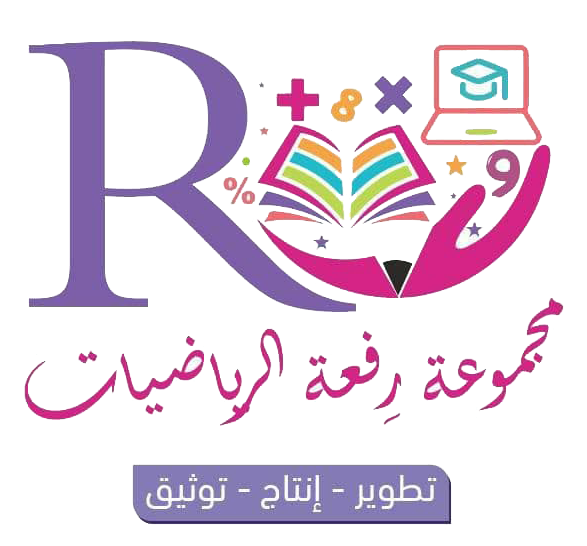 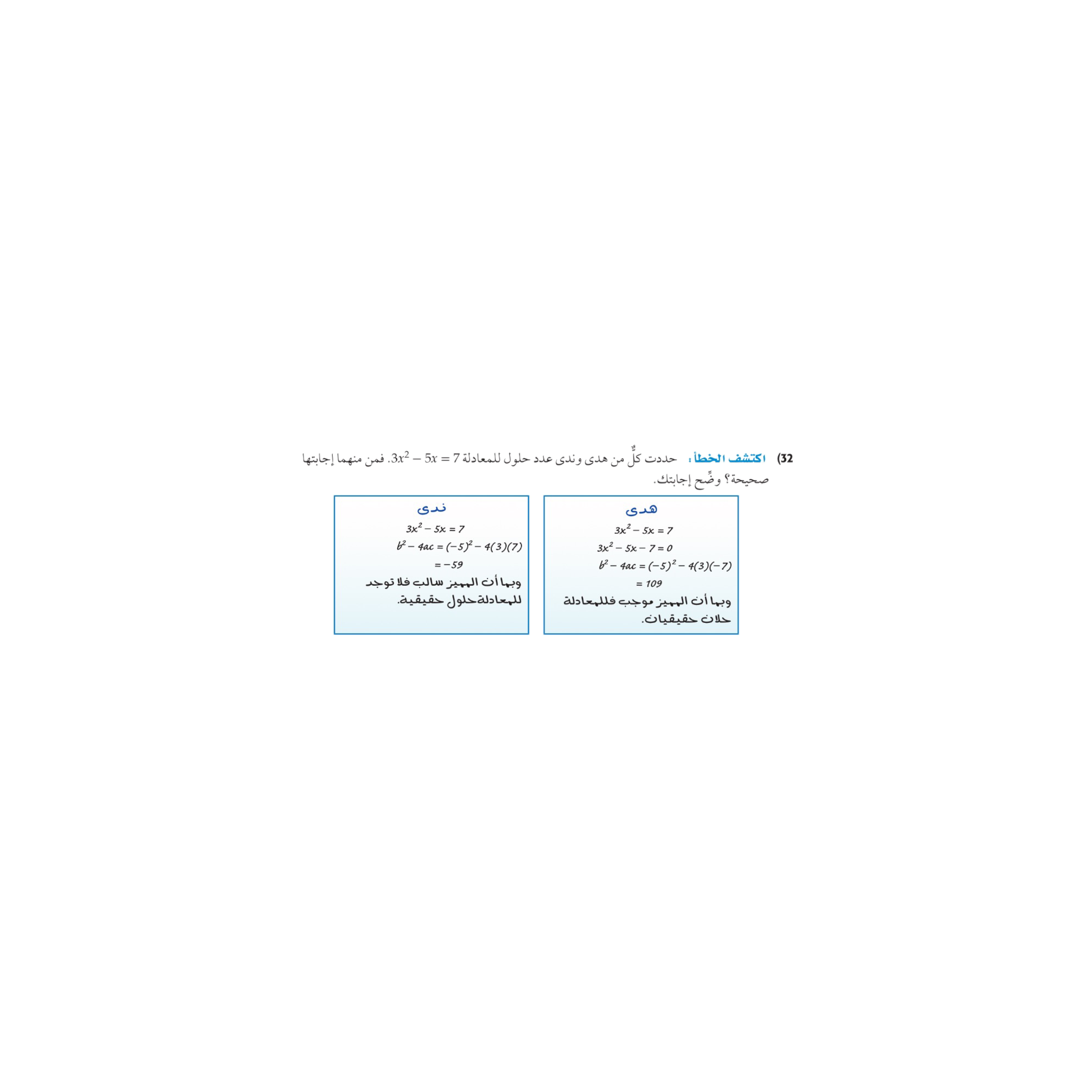 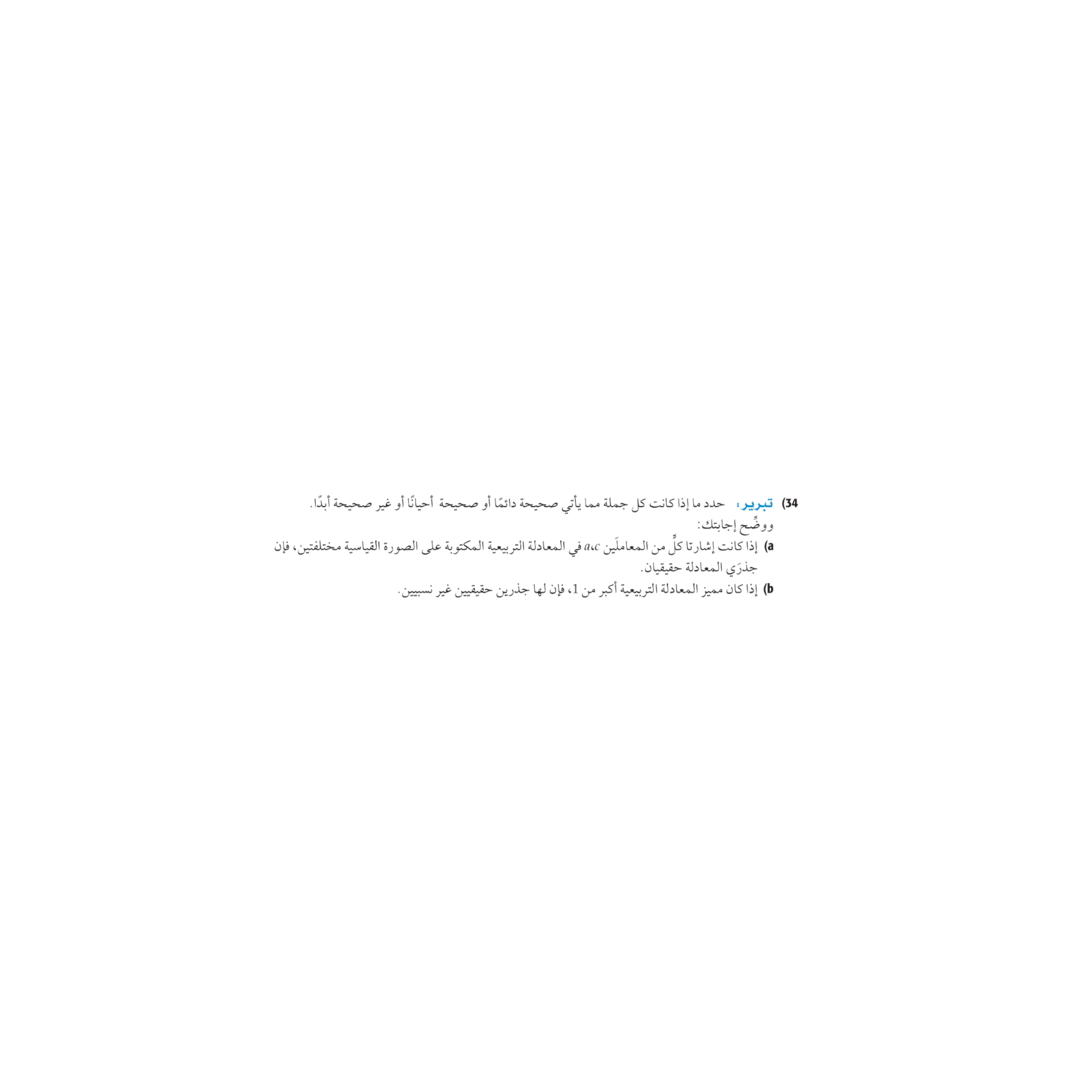 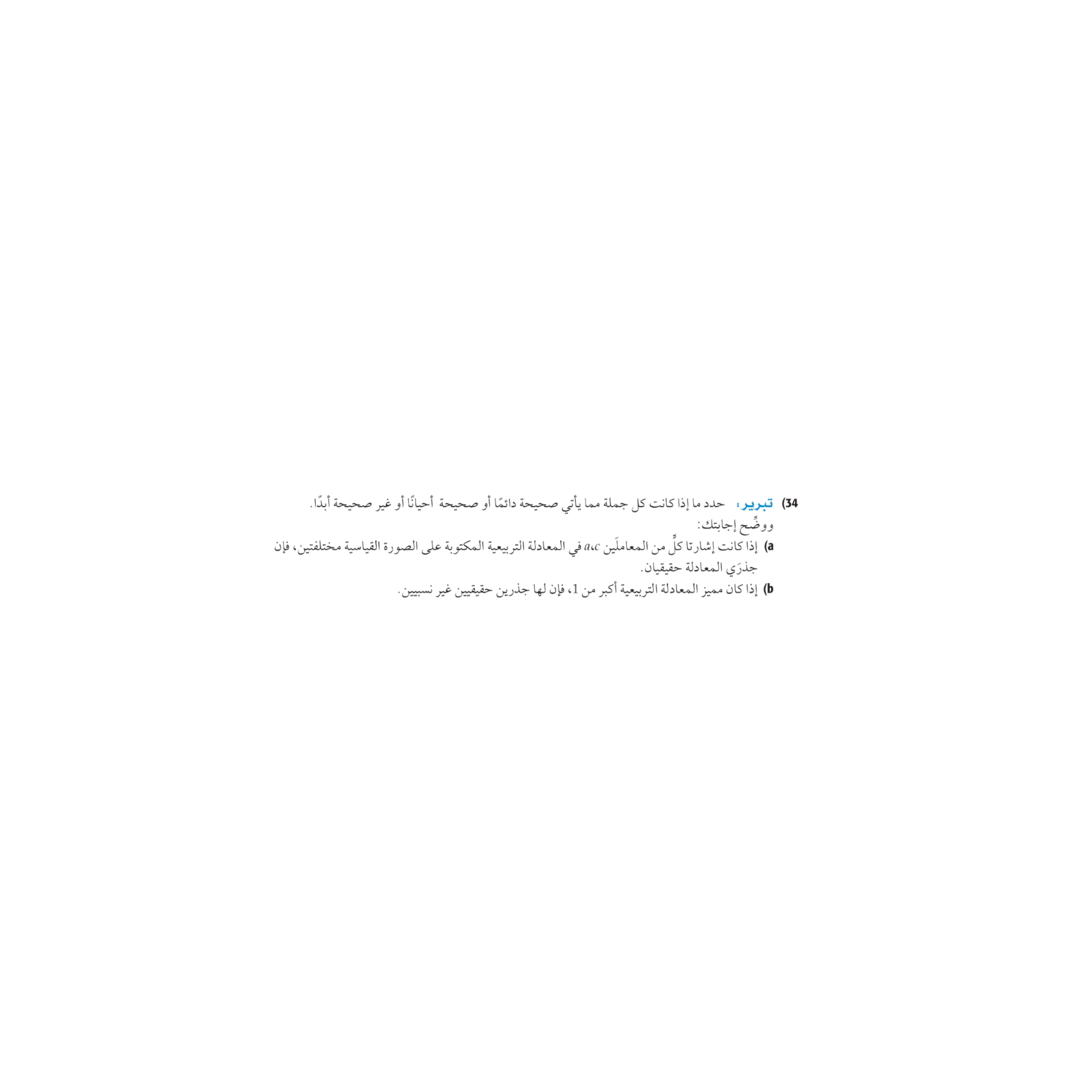 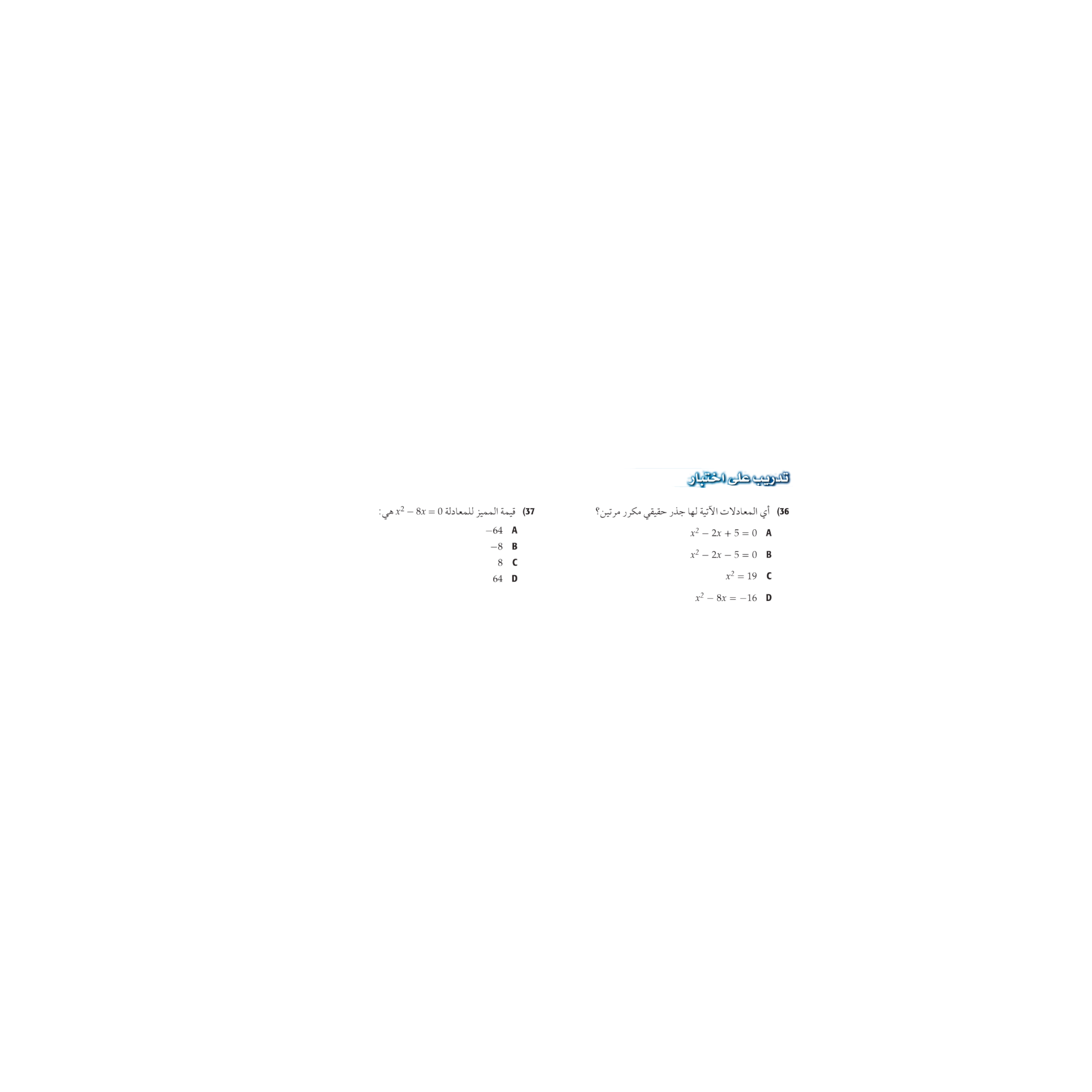 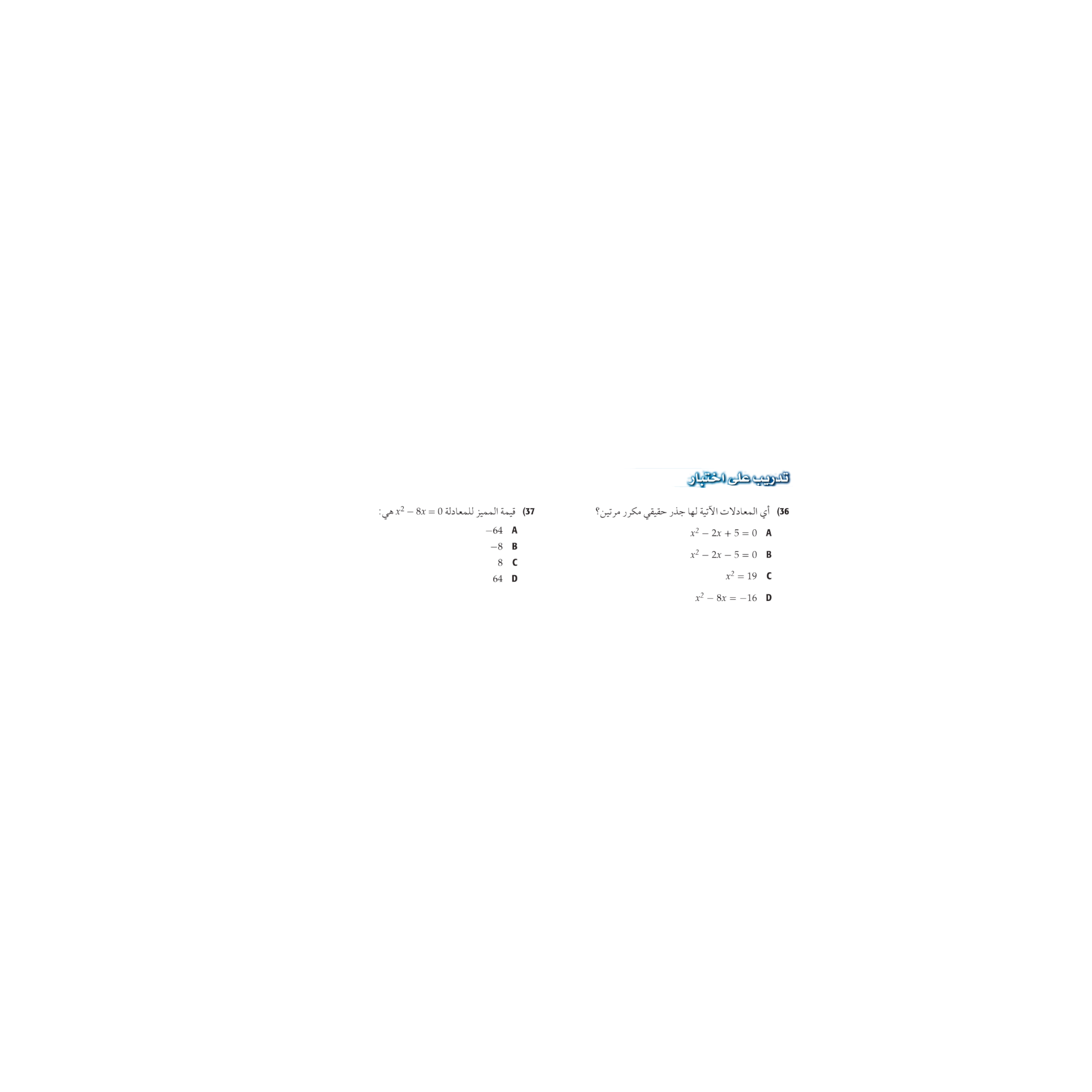 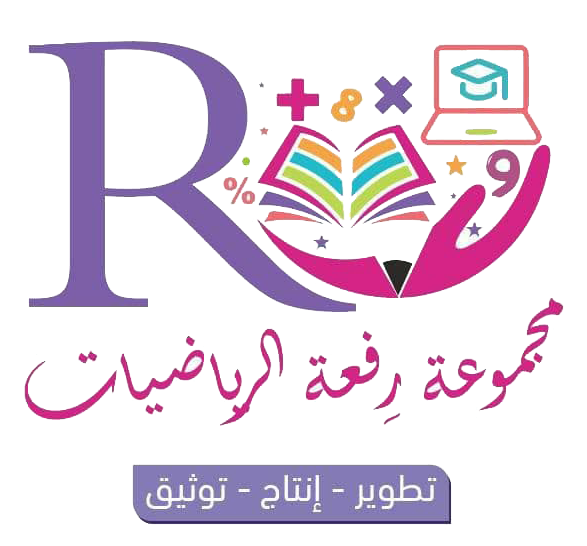 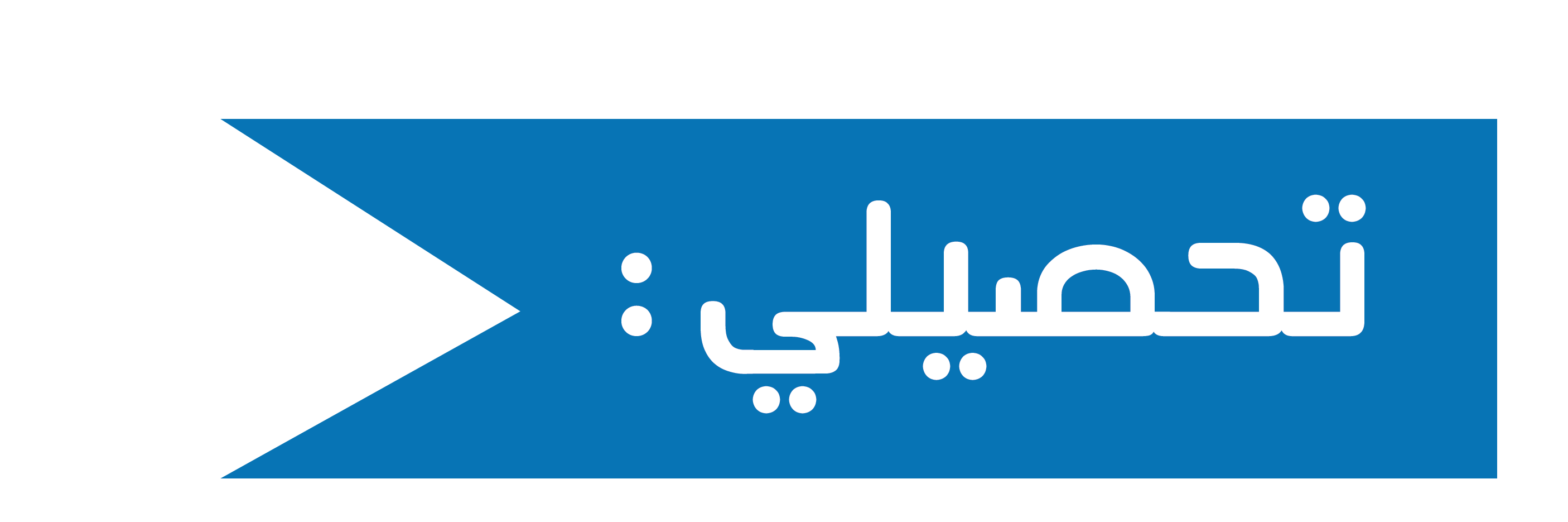 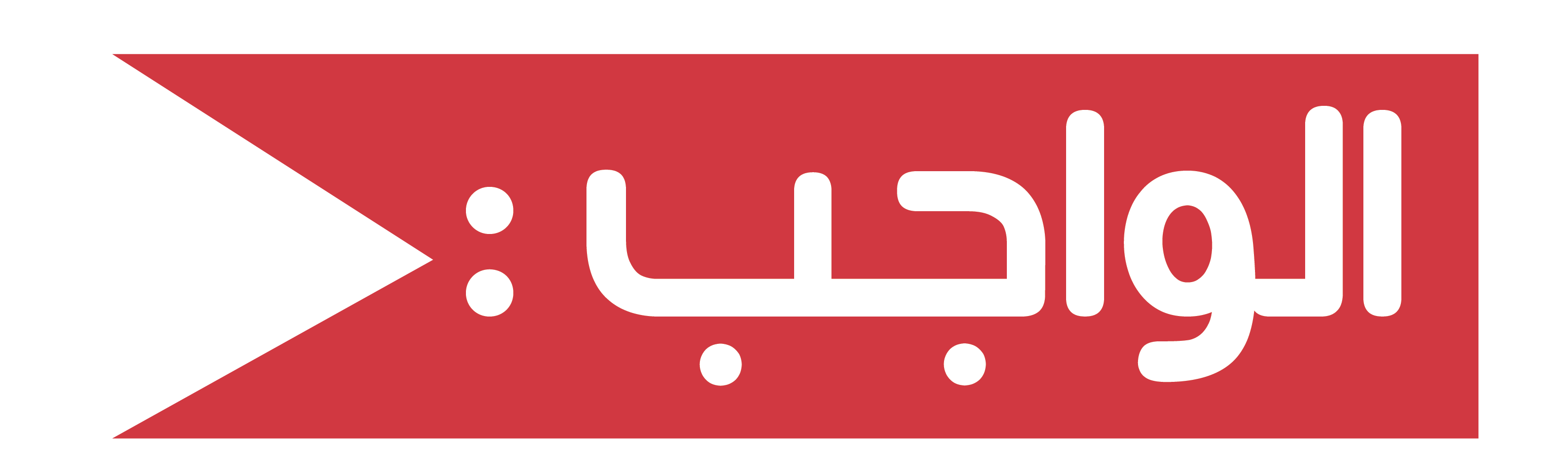 -8  ،  46 ،  8  ، - 46